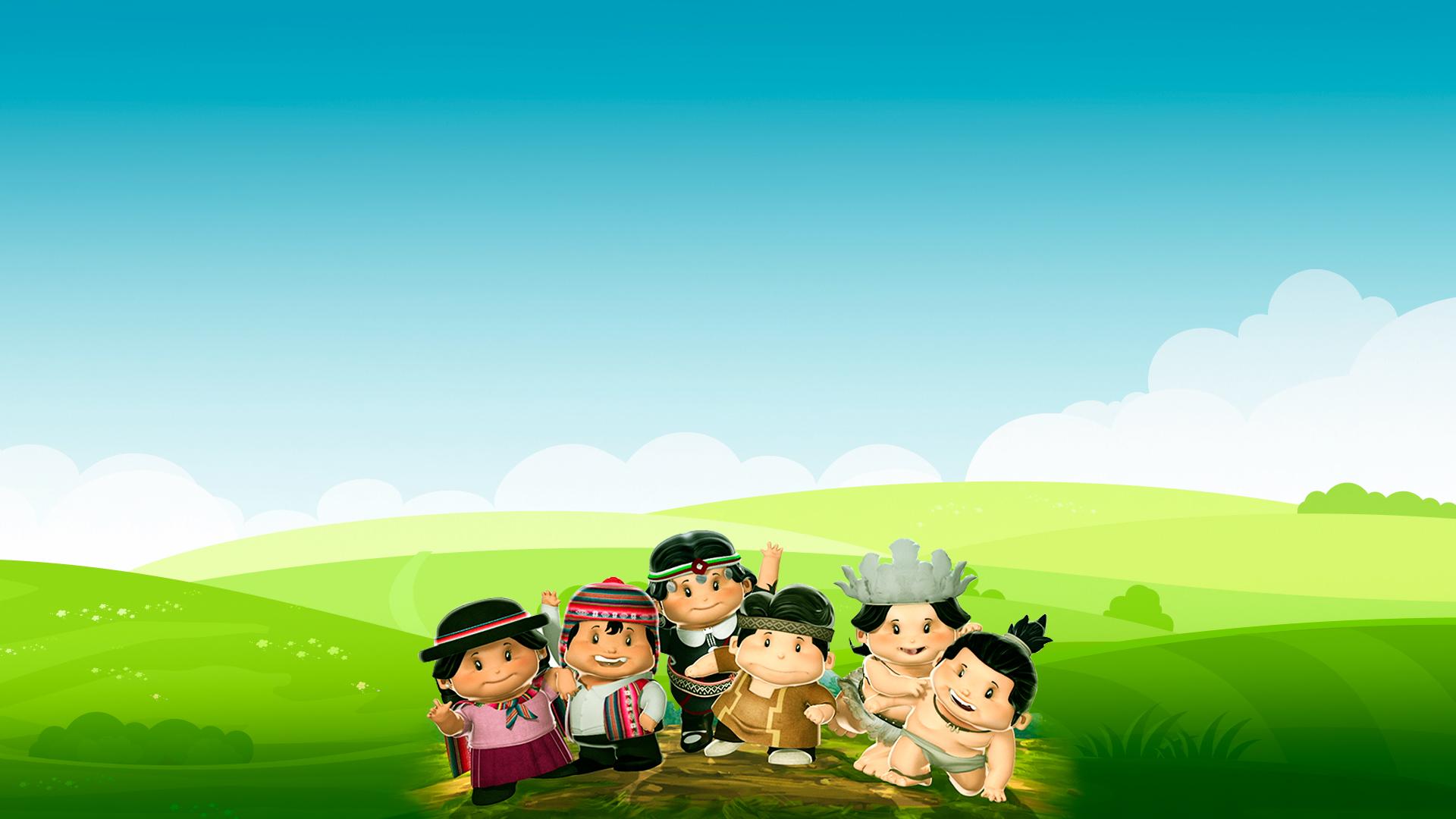 Trabajo kinder“Pueblos Originarios”
Material no imprimible
Semana del 28 de Septiembre al 09 de Octubre
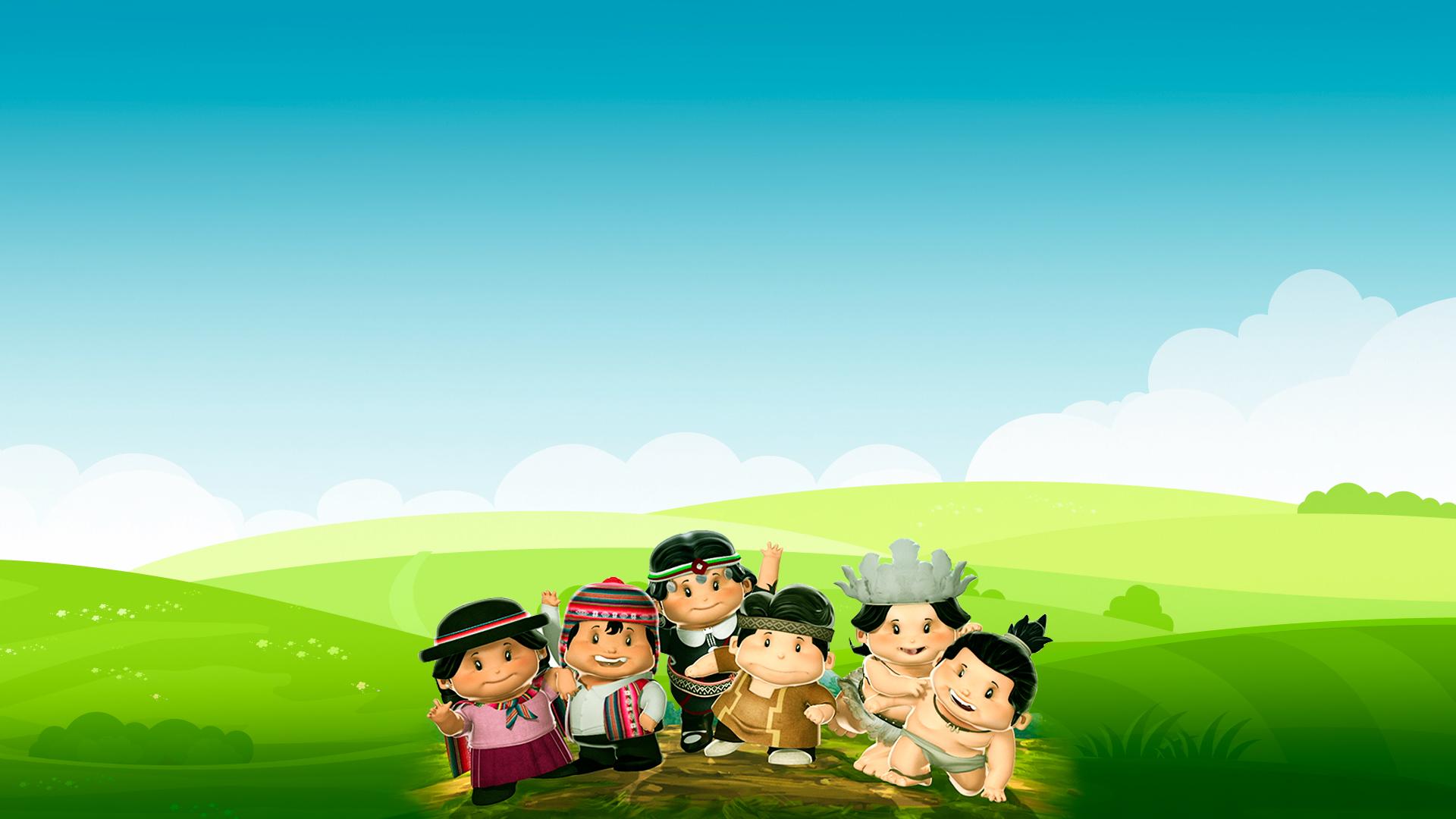 Estimadas familias
Durante estas semanas queremos invitarlos a conocer y trabajar en la temática de nuestros pueblos originarios específicamente Rapa nui, Aymaras, Huilliches y Selknam.
Les presentaremos un video de cada pueblo originario  y su danza, luego de ver estos vídeos, los invitaremos a ver un quinto vídeo responder  las preguntas de éste y realizar la danza típica de él.
Ver vídeo 1
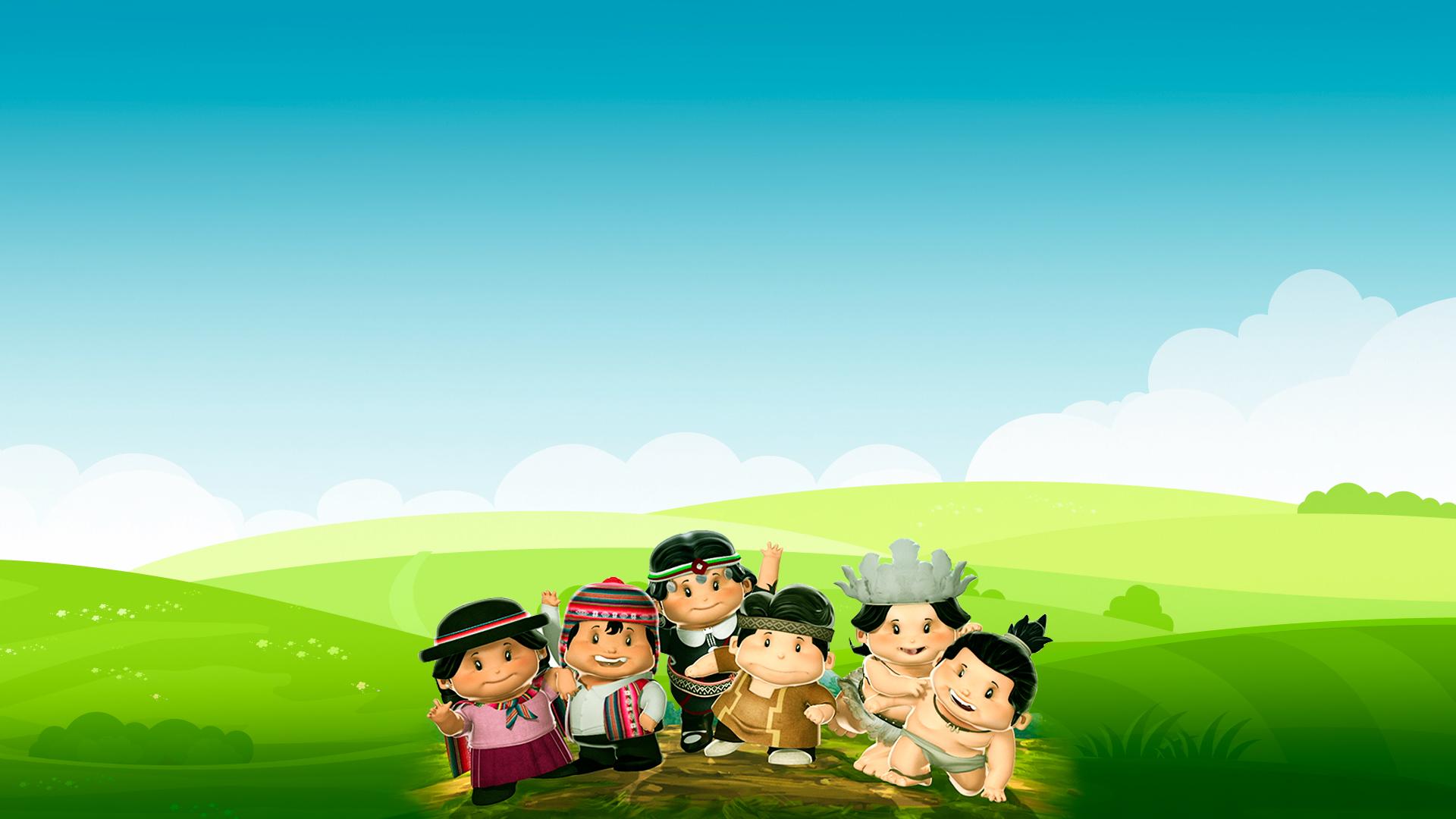 A movernos …
Recuerdo realizar nuestros cantos y juegos  donde tendremos un  regreso a nuestra infancia y las posturas de yoga trabajadas  en las semanas anteriores.
Posturas de yoga
Postura del indio
Postura del árbol
Postura de marioneta
Postura del indio
(Canciones y juegos se anexan al final de este documento)
Ver vídeo 2
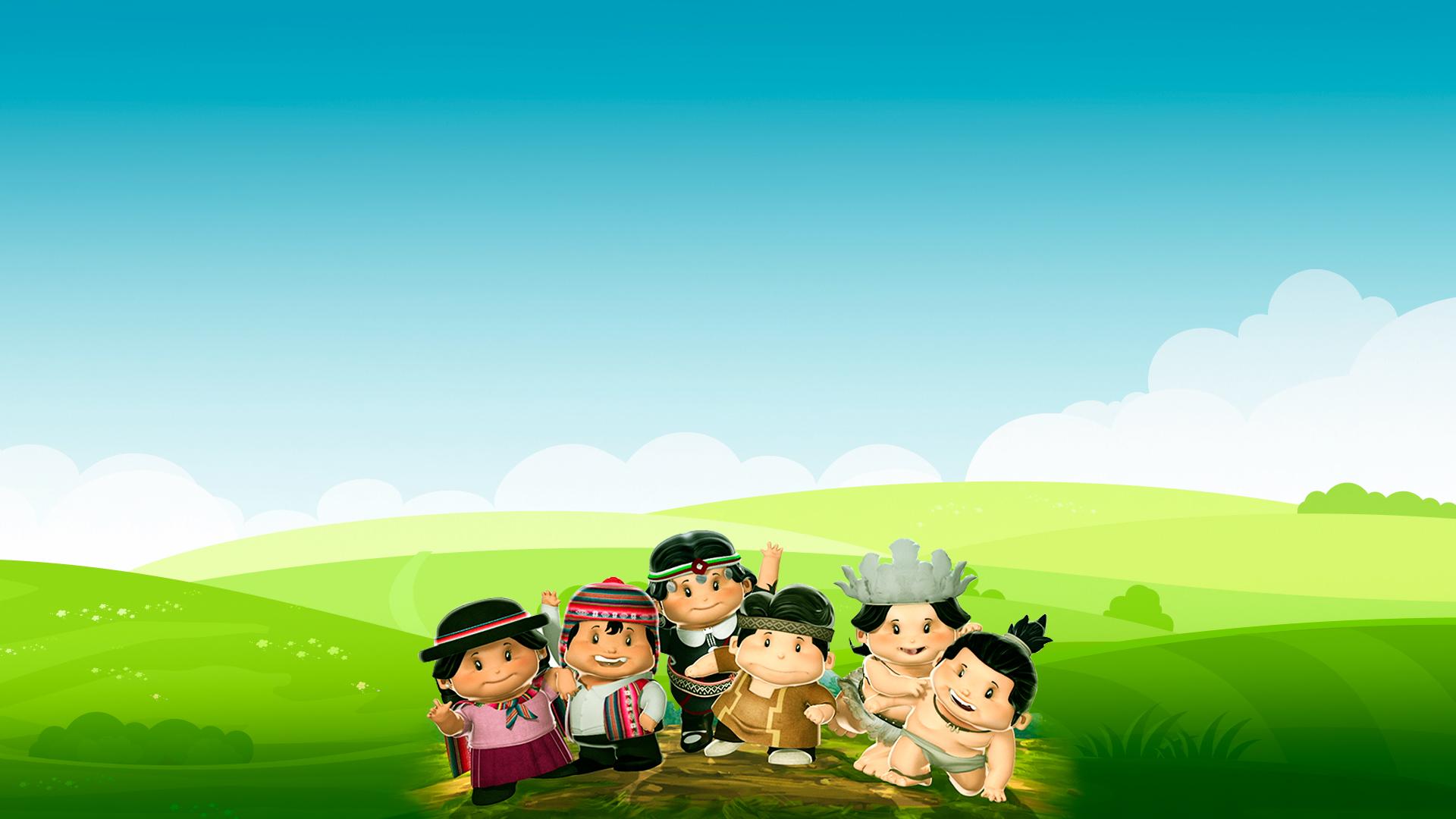 Nuestro Equipo
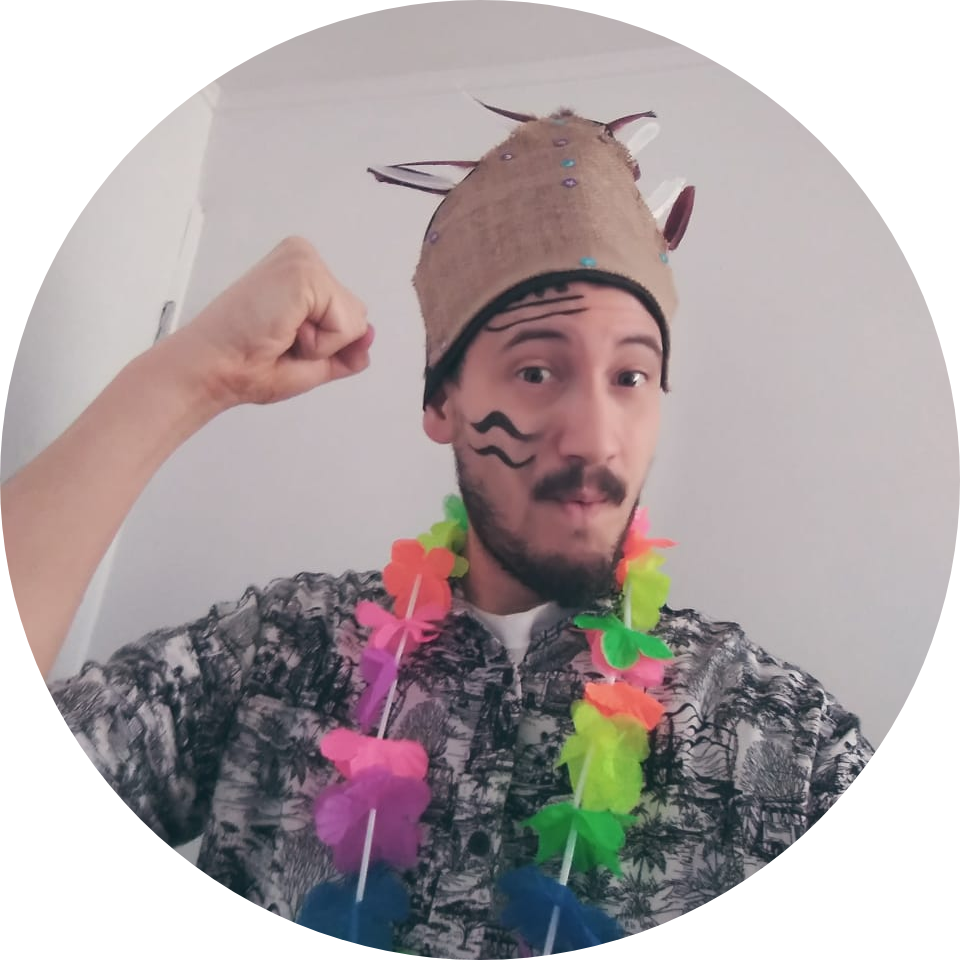 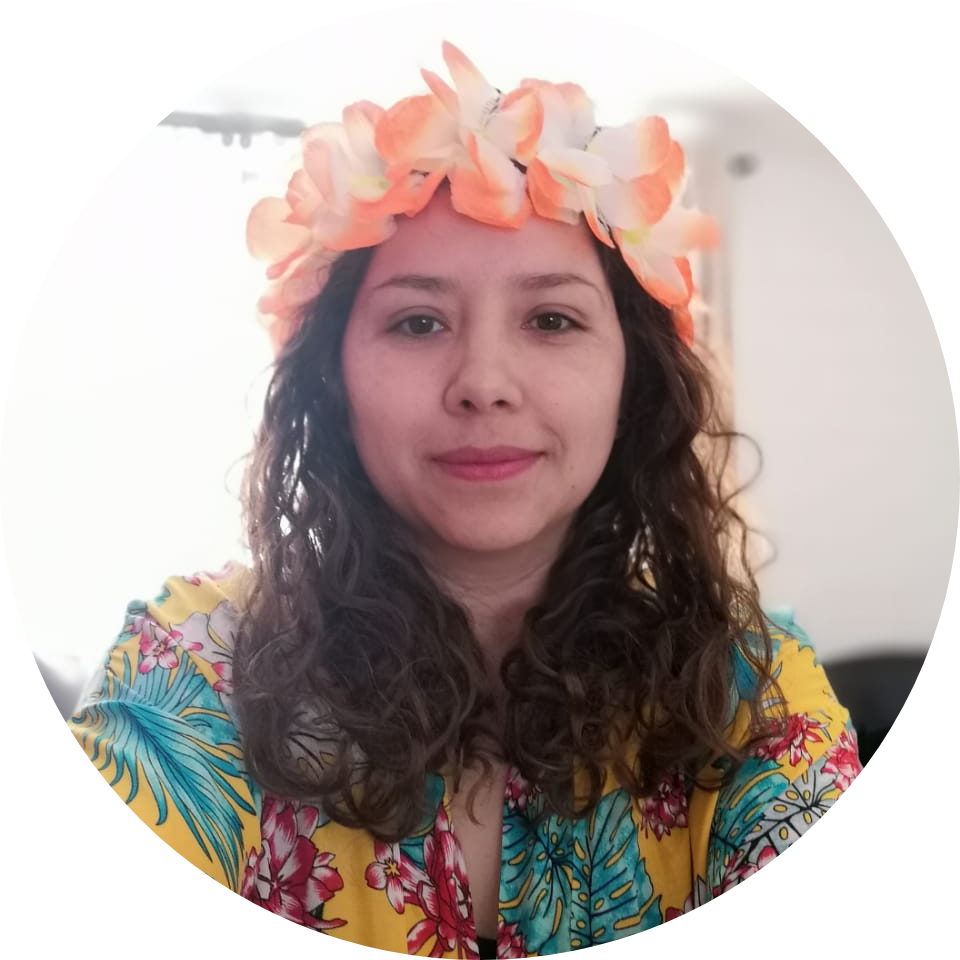 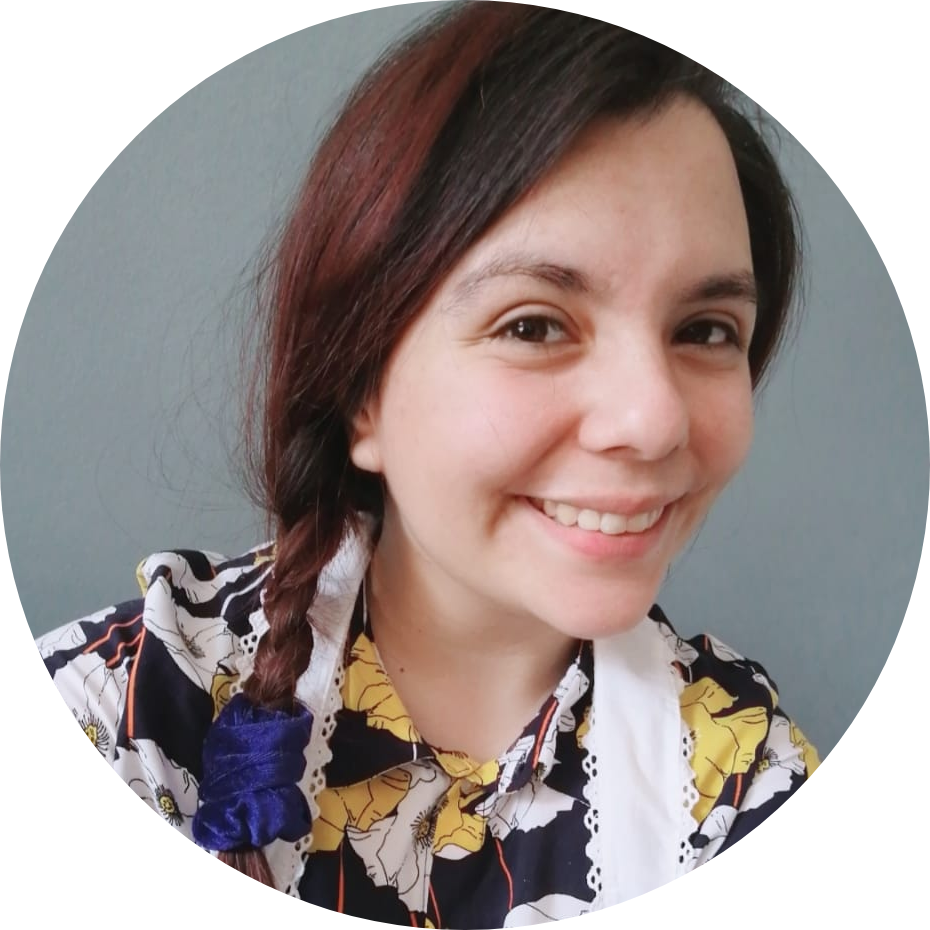 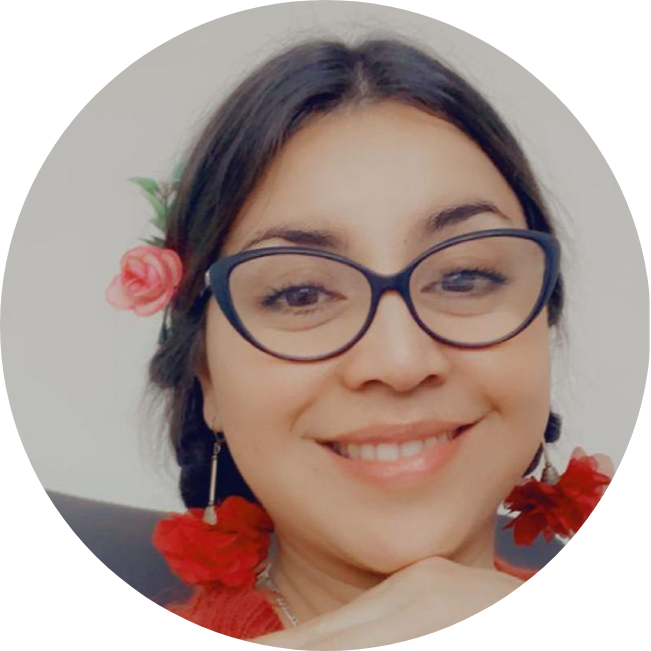 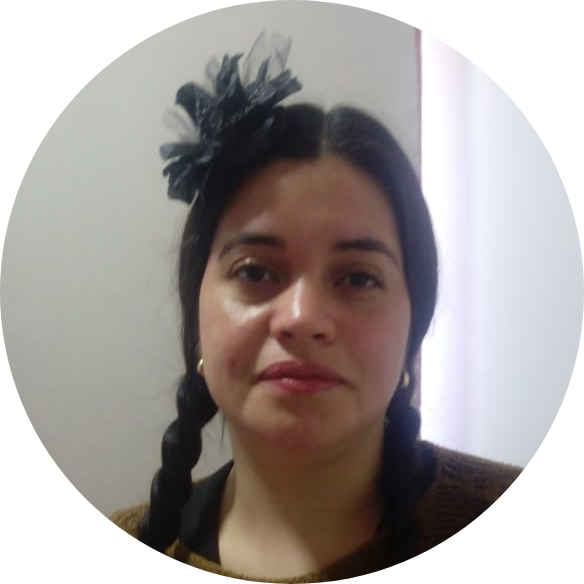 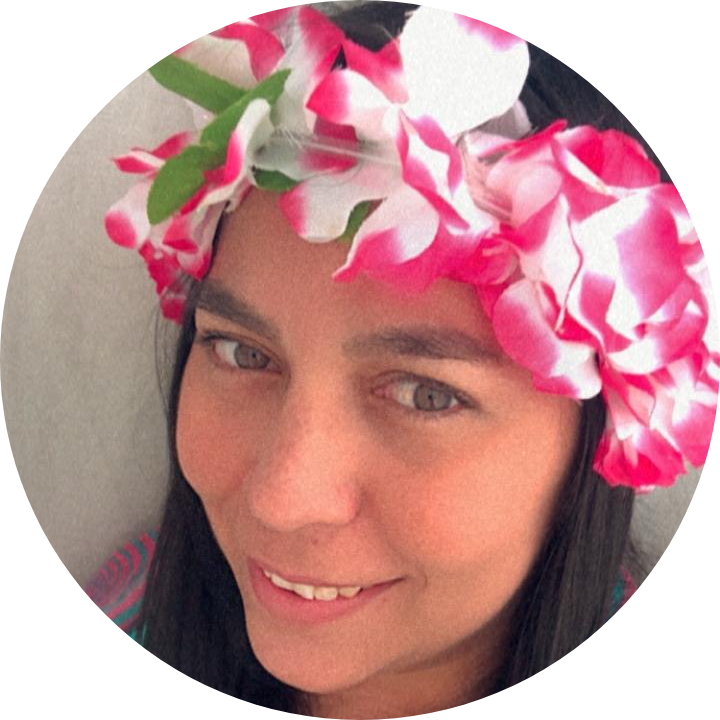 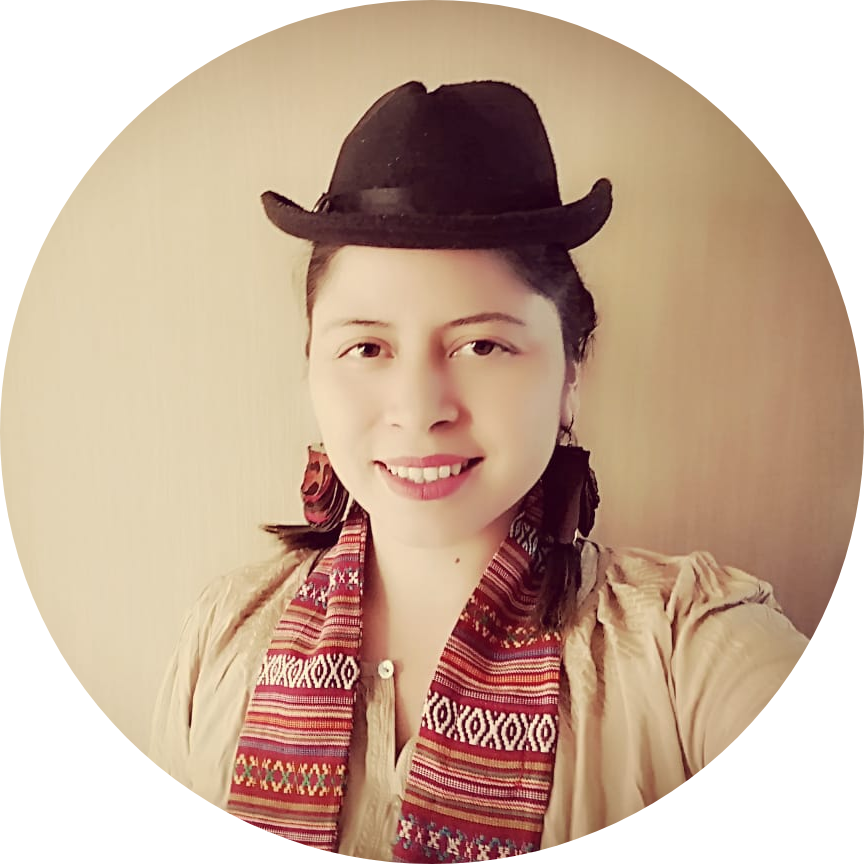 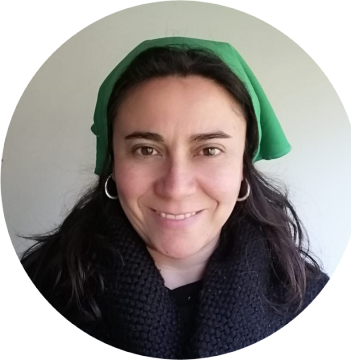 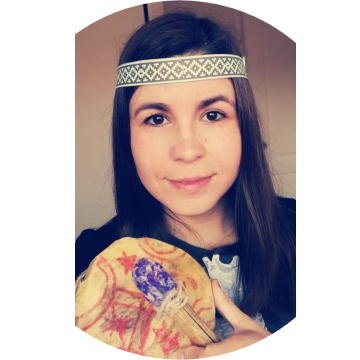 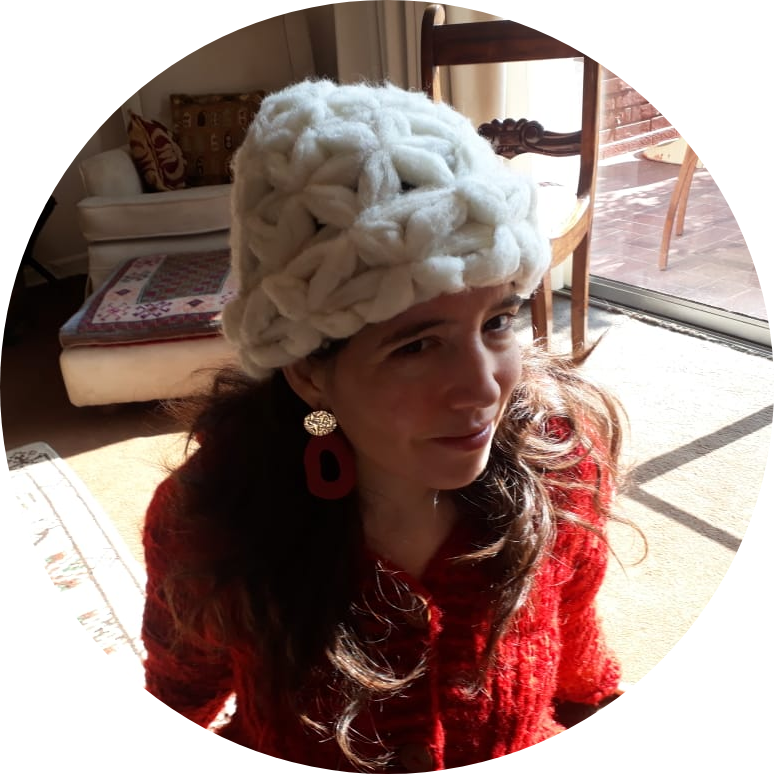 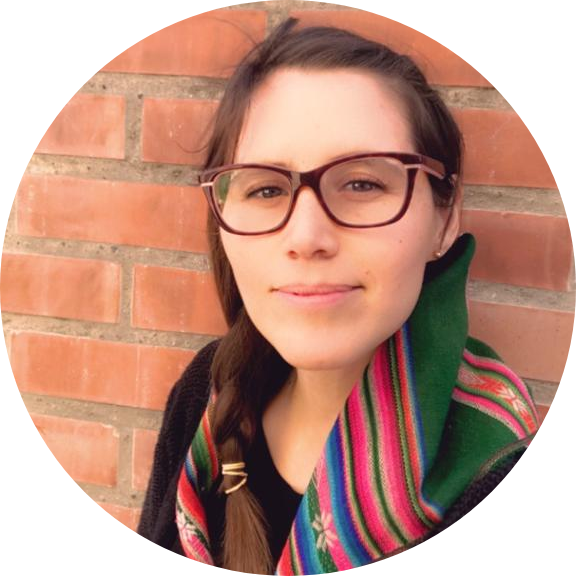 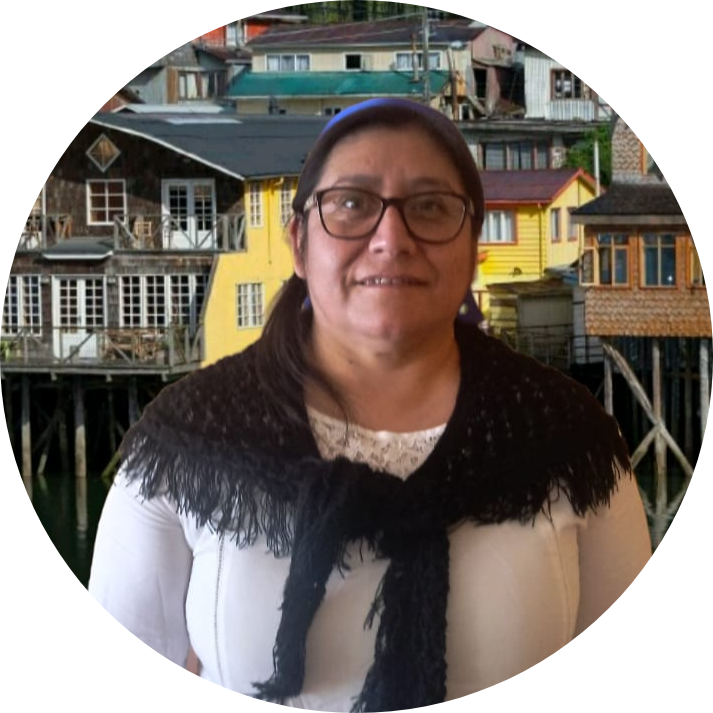 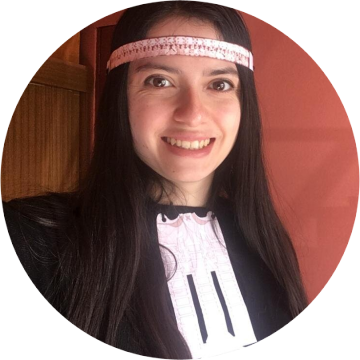 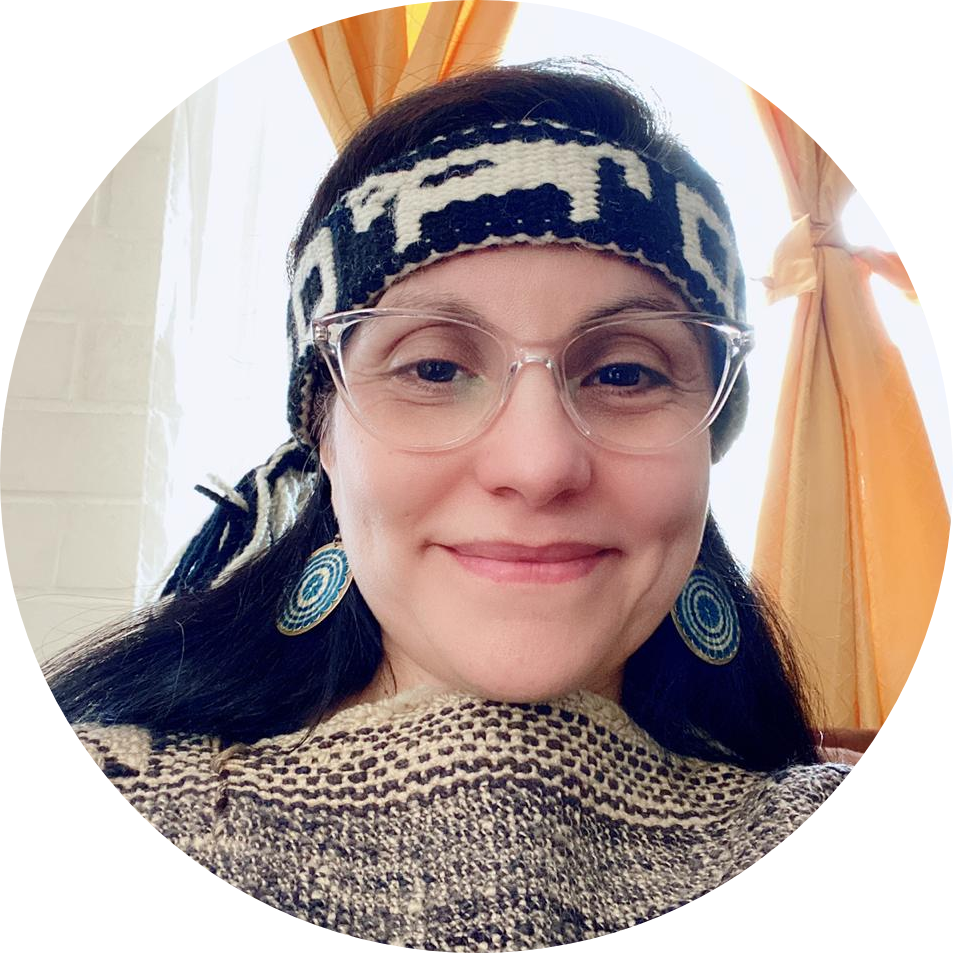 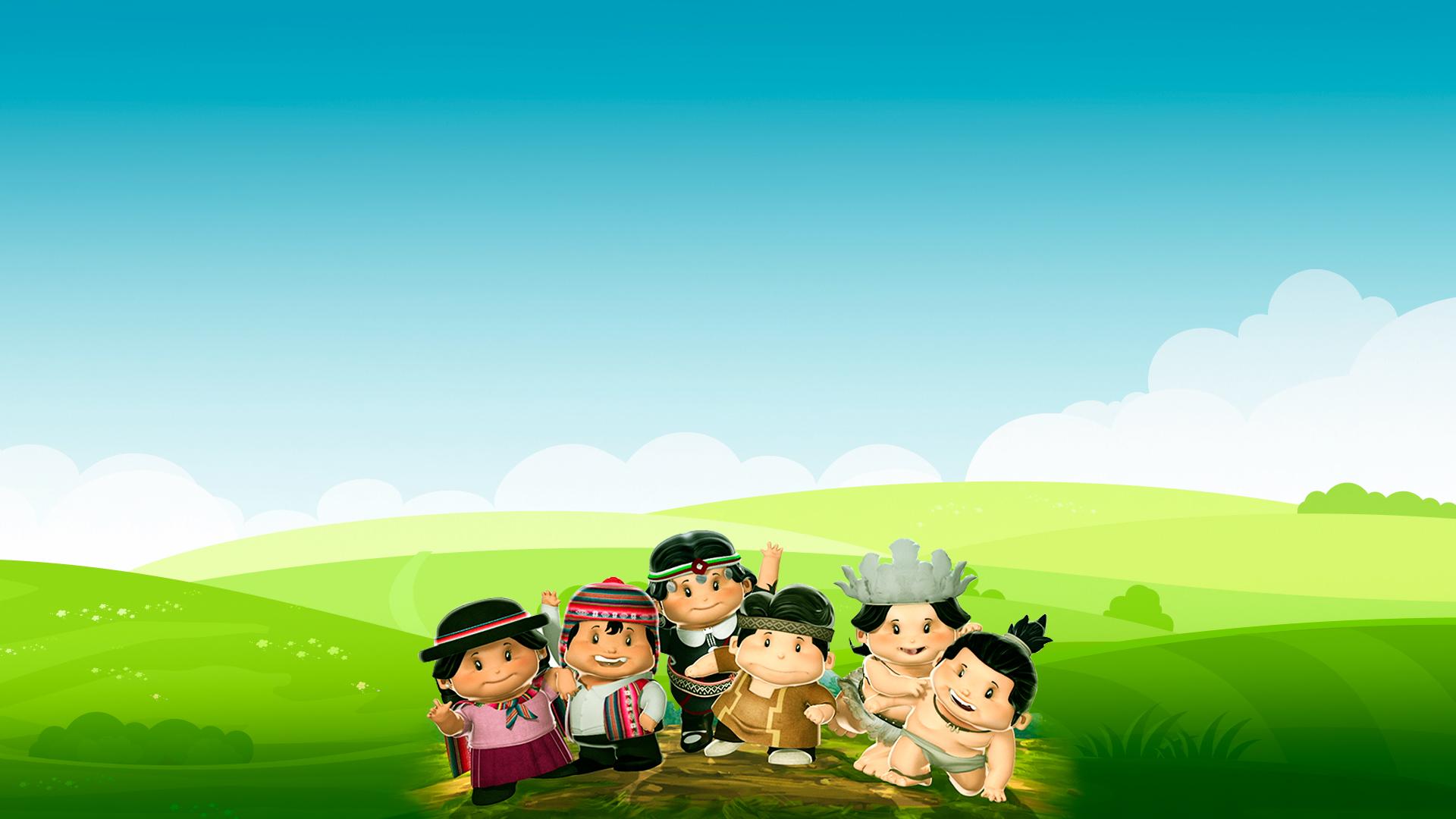 ¡Felicitaciones!
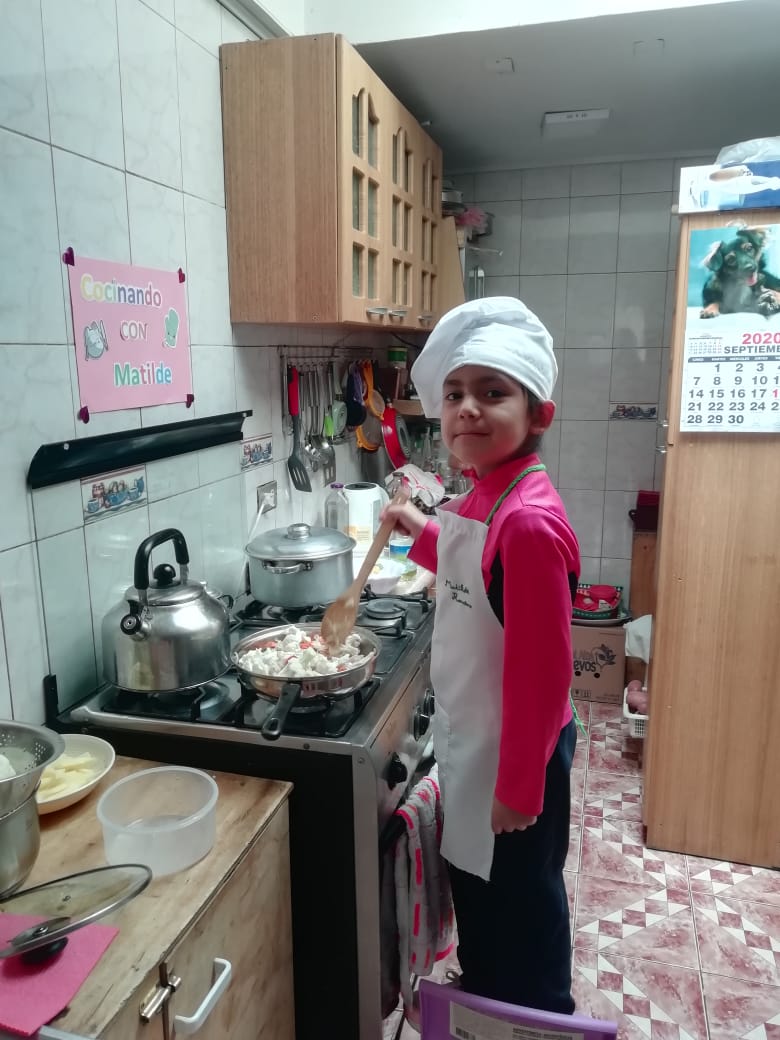 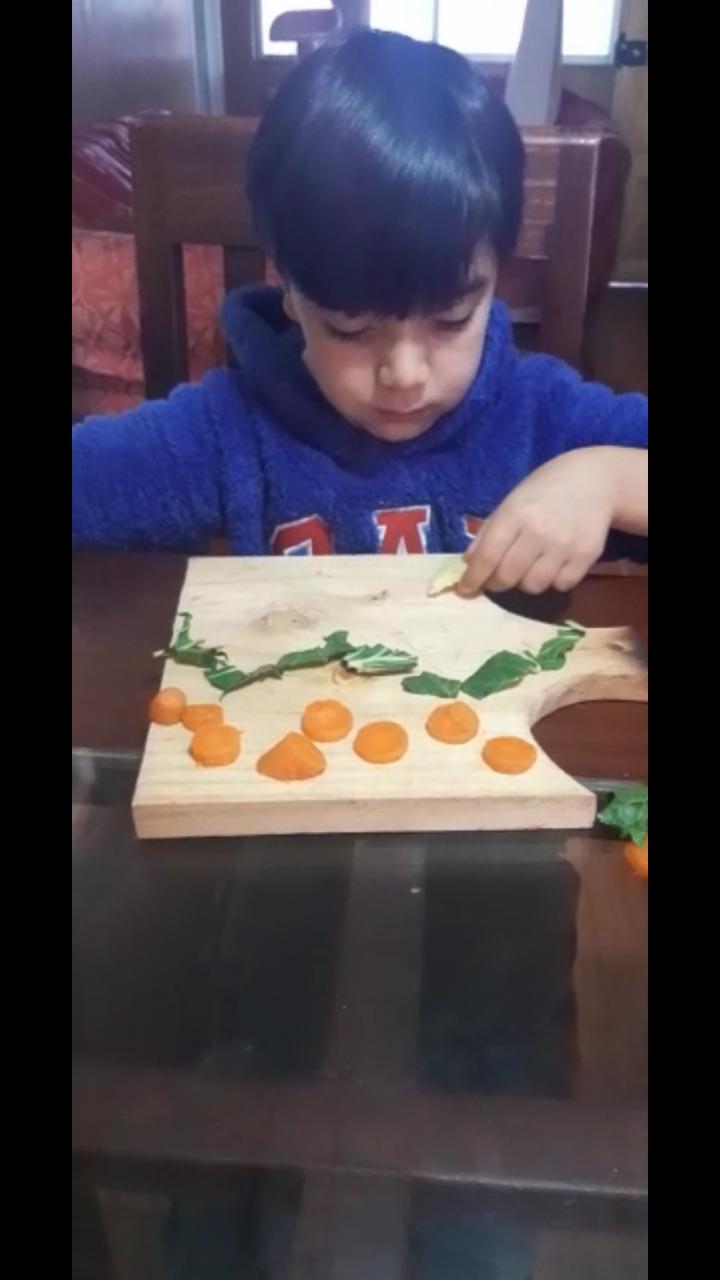 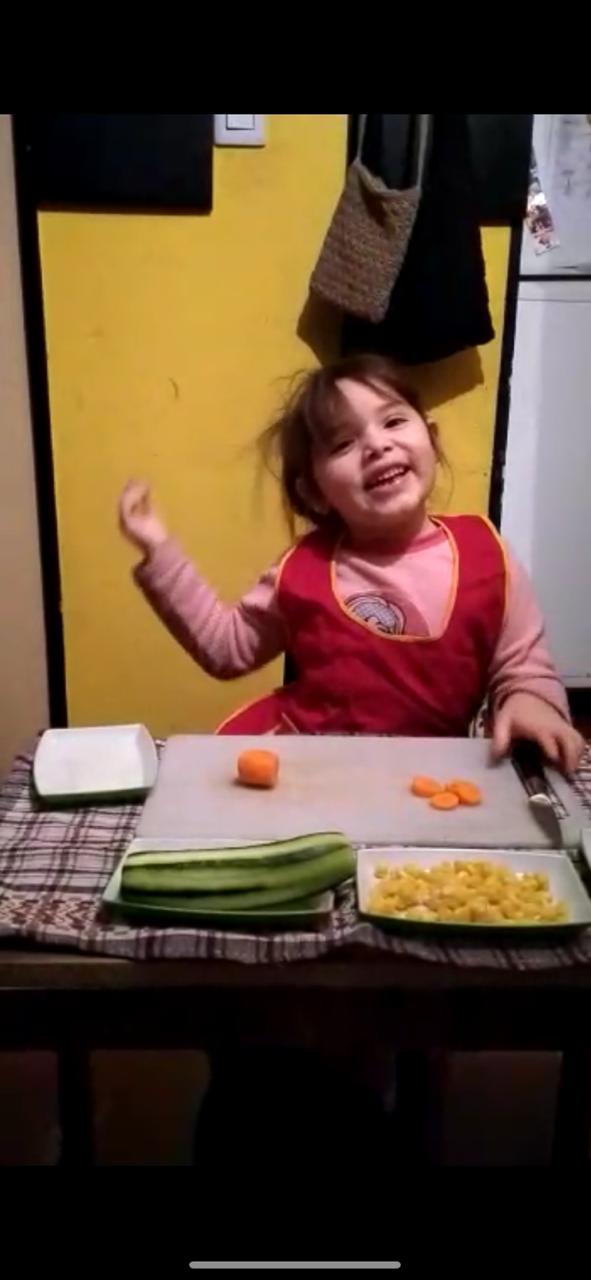 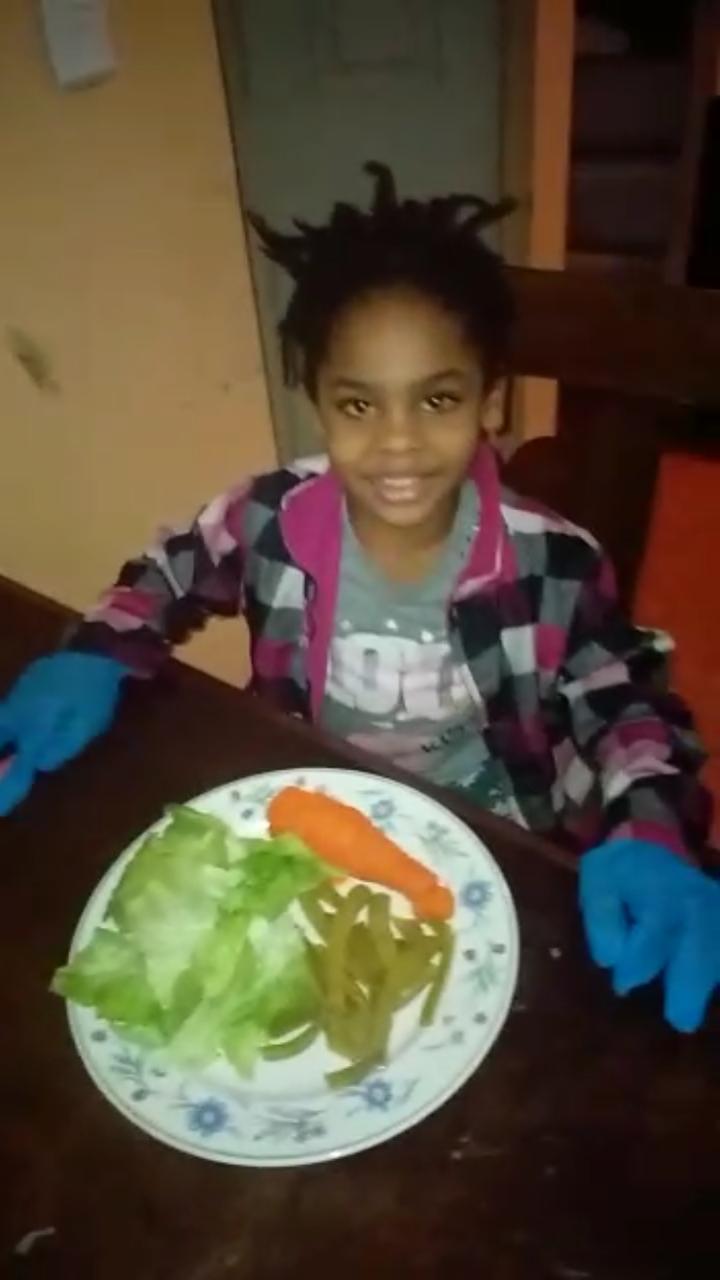 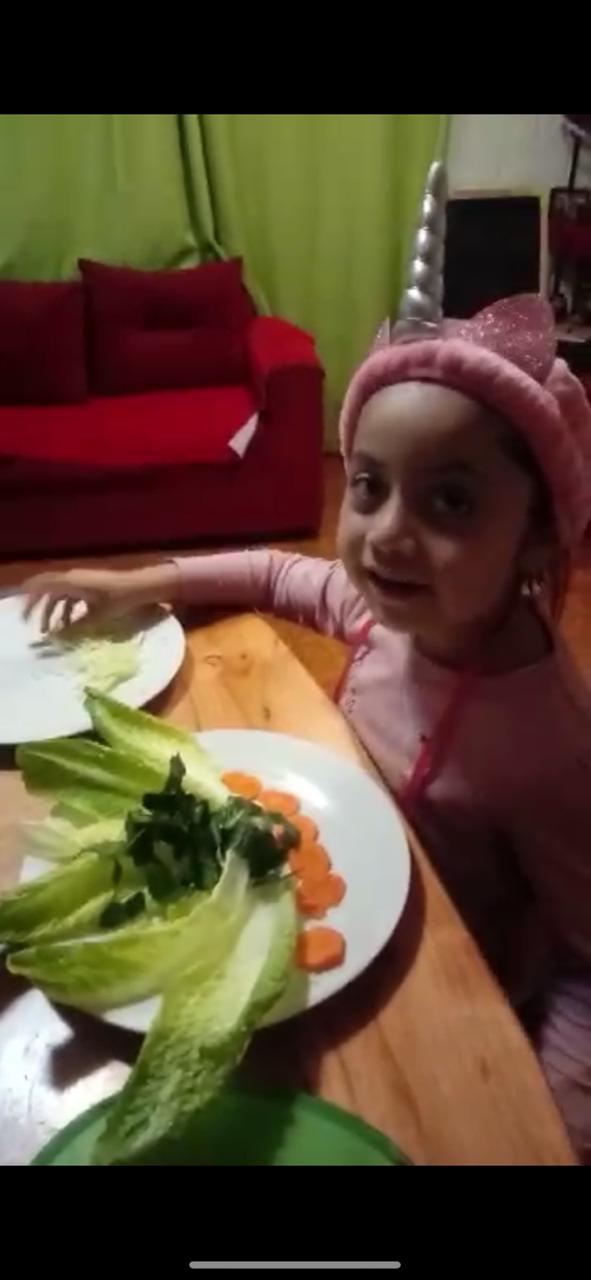 Emilia Valenzuela
Matilde Romero
Eloy Manríquez
Isidora Pino
Shamalia Banna
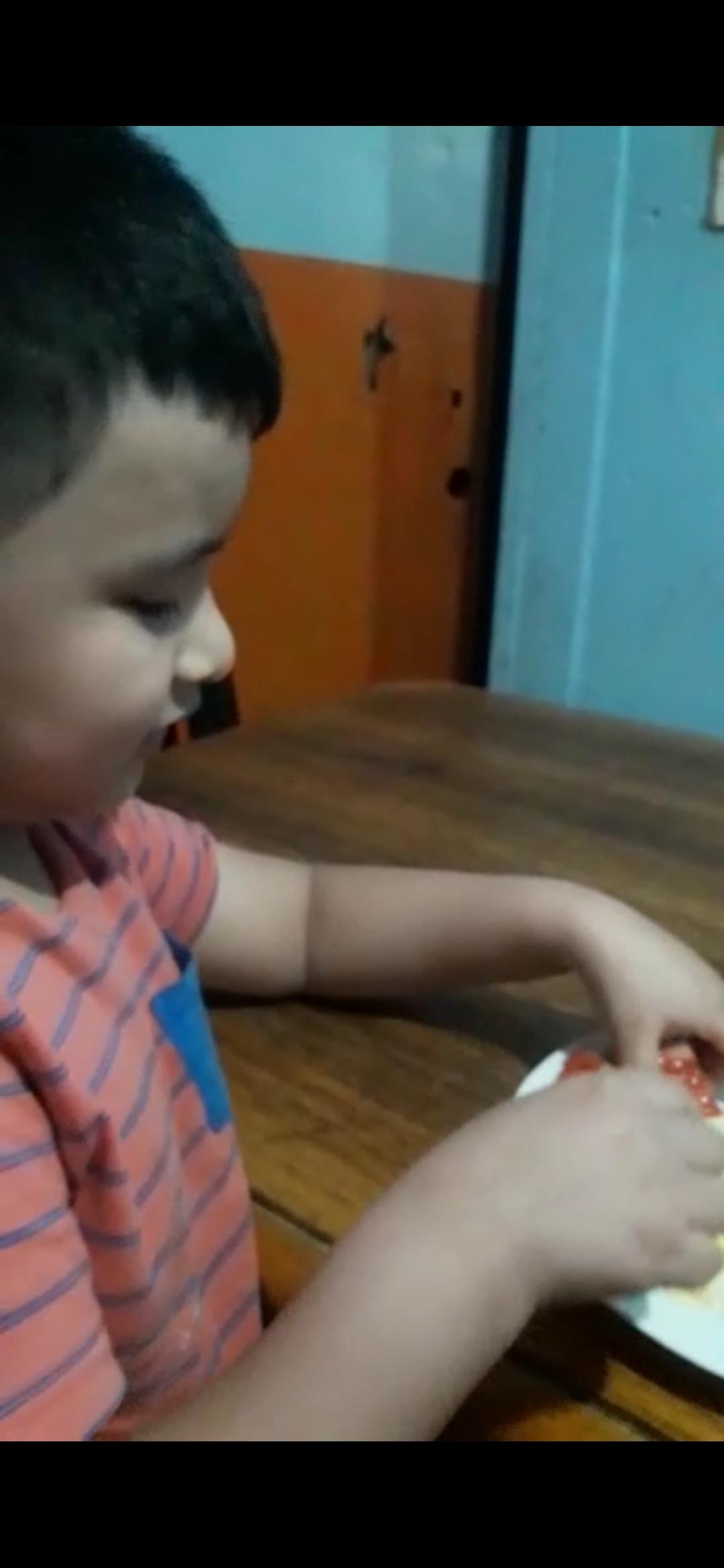 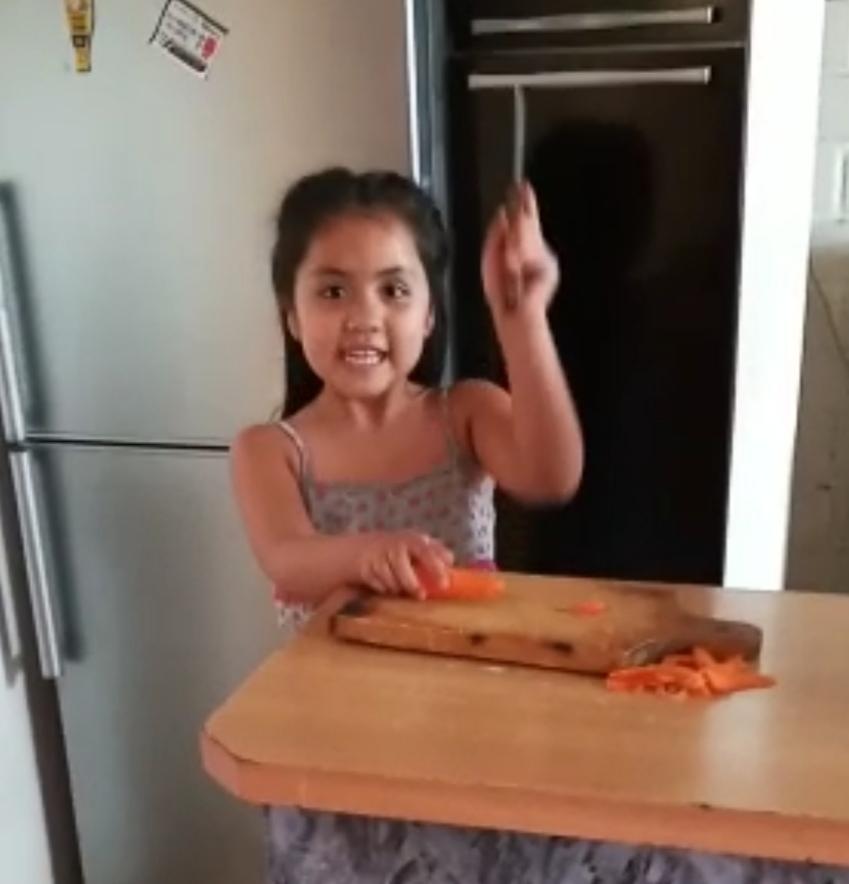 Kevin Yupanqui
Arantza Contreras
Samira Daza
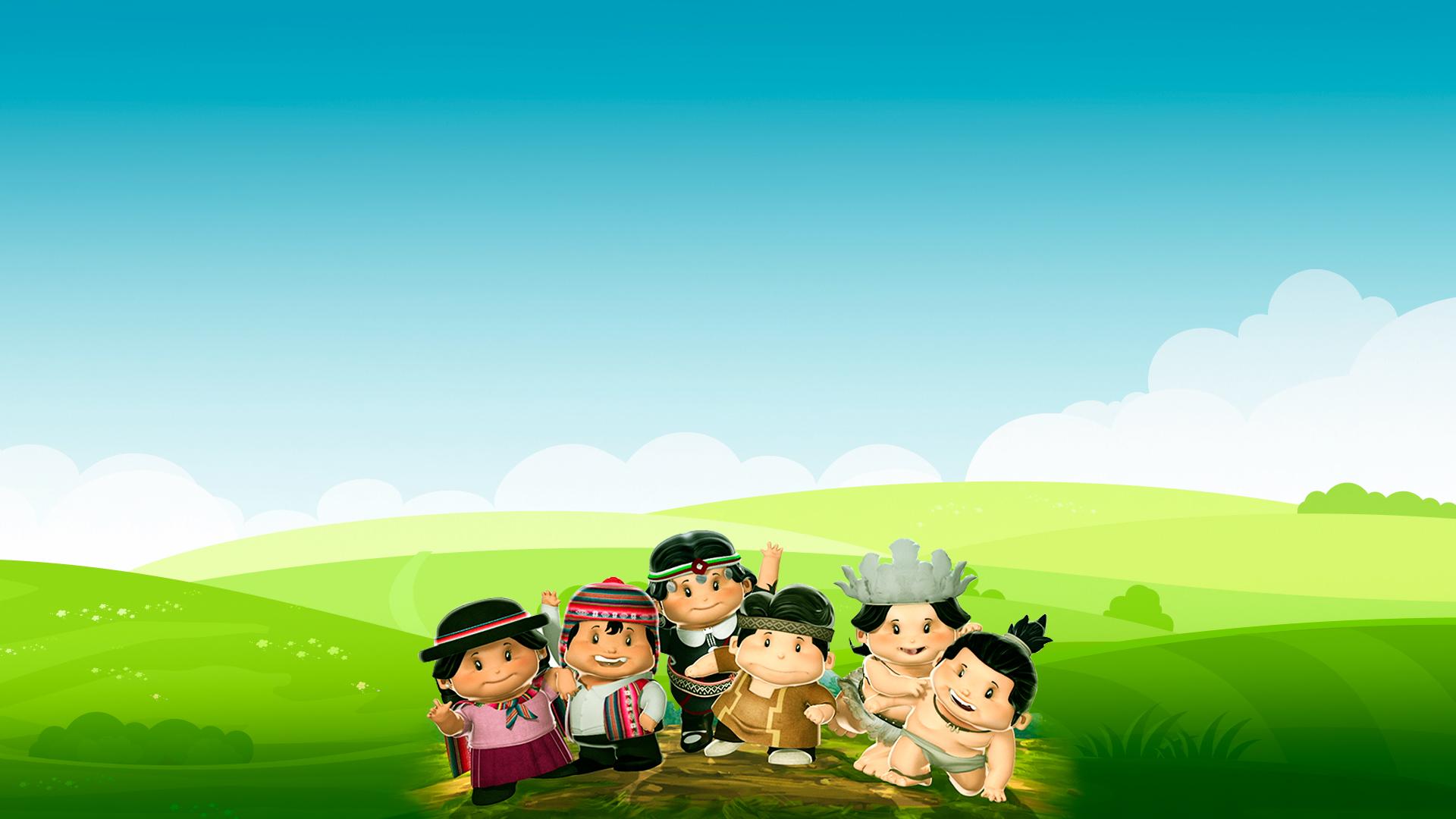 Martina Cárdenas
¡Felicitaciones!
Sebastián Mulato
Antonella Velasquez
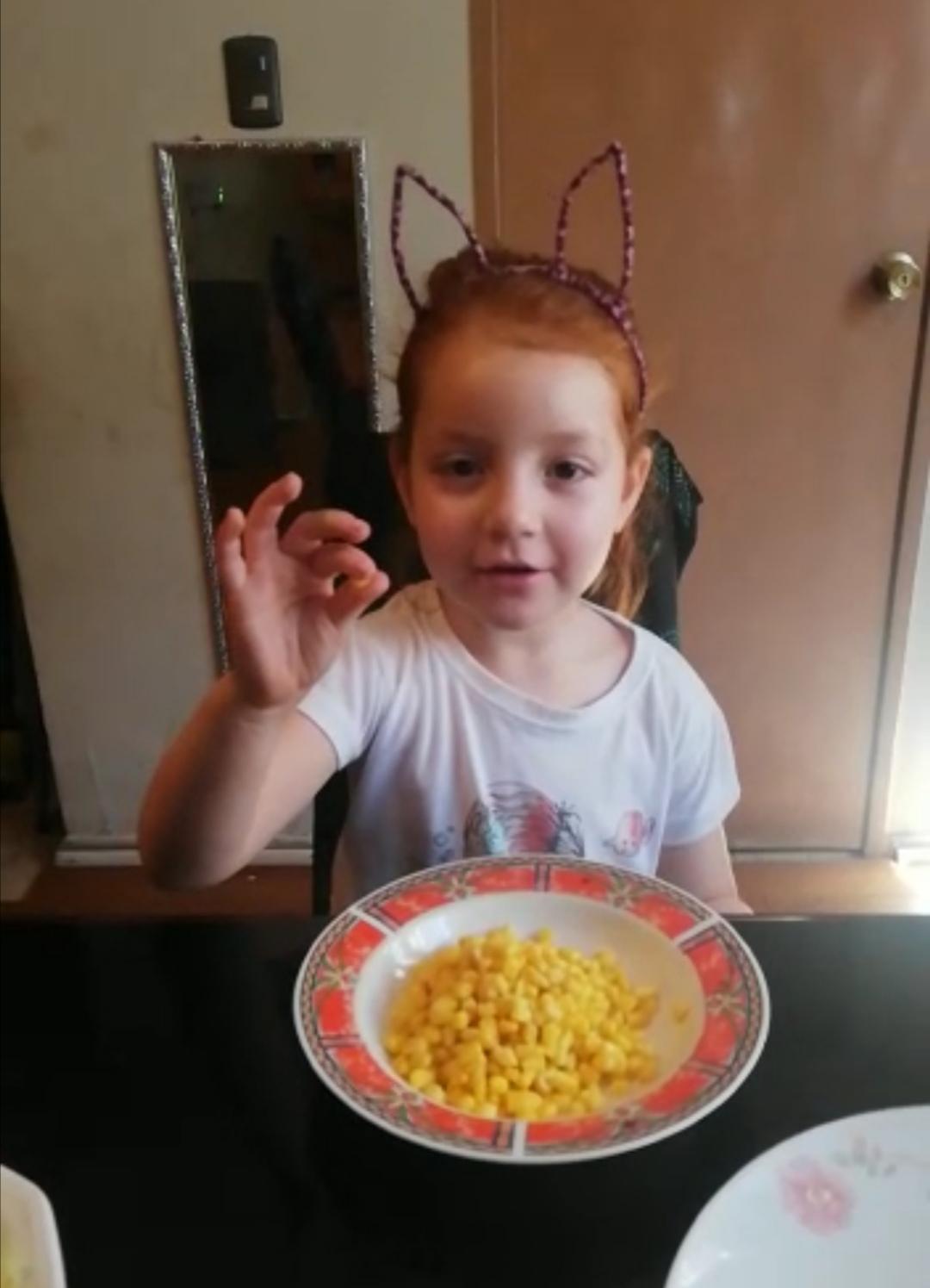 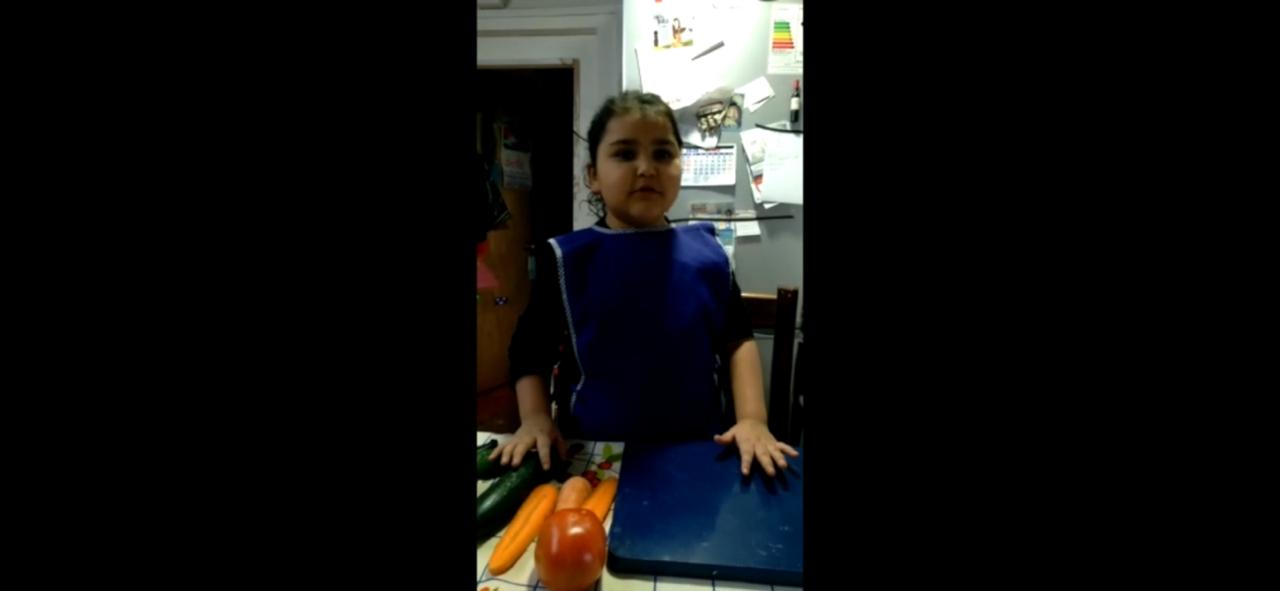 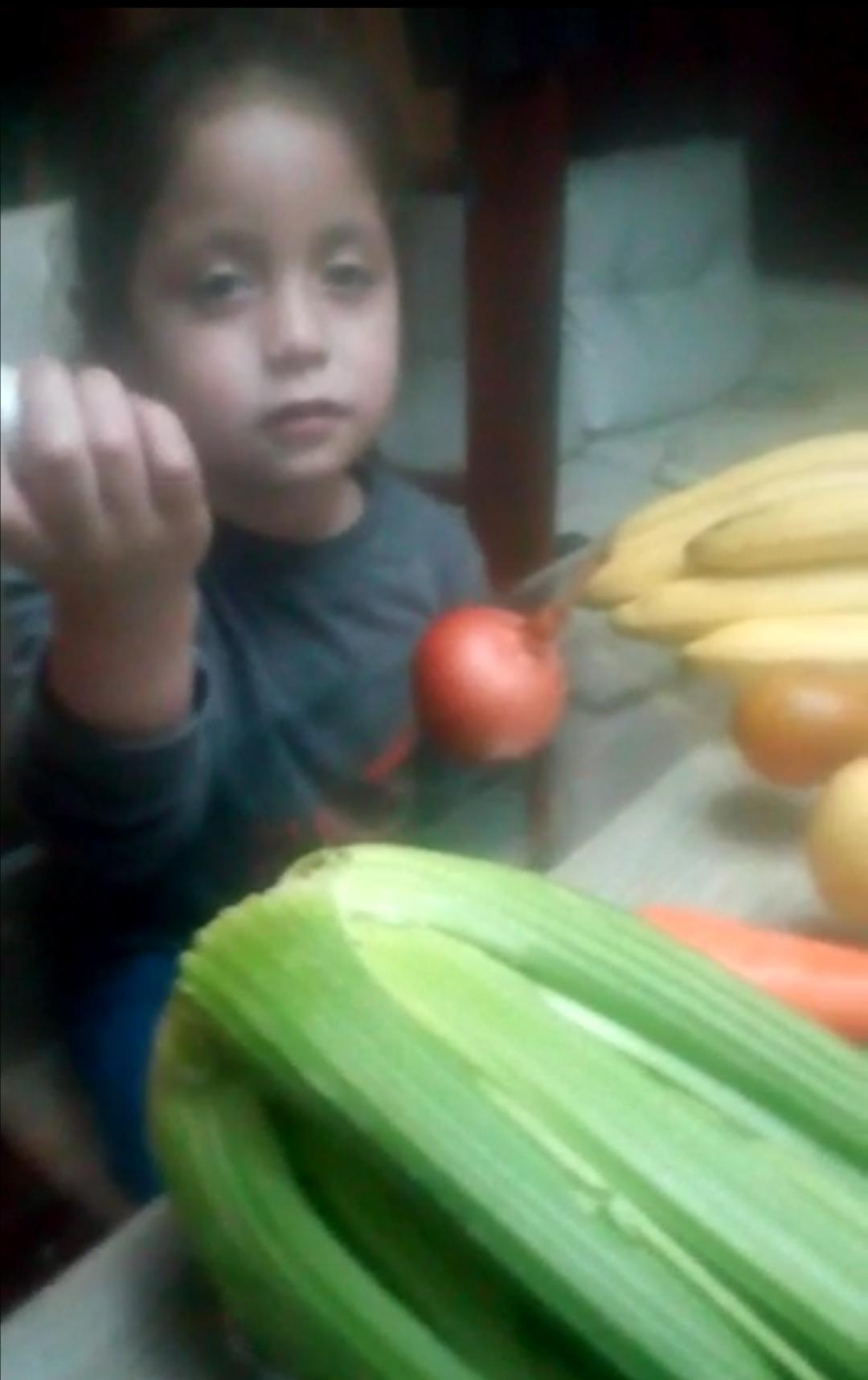 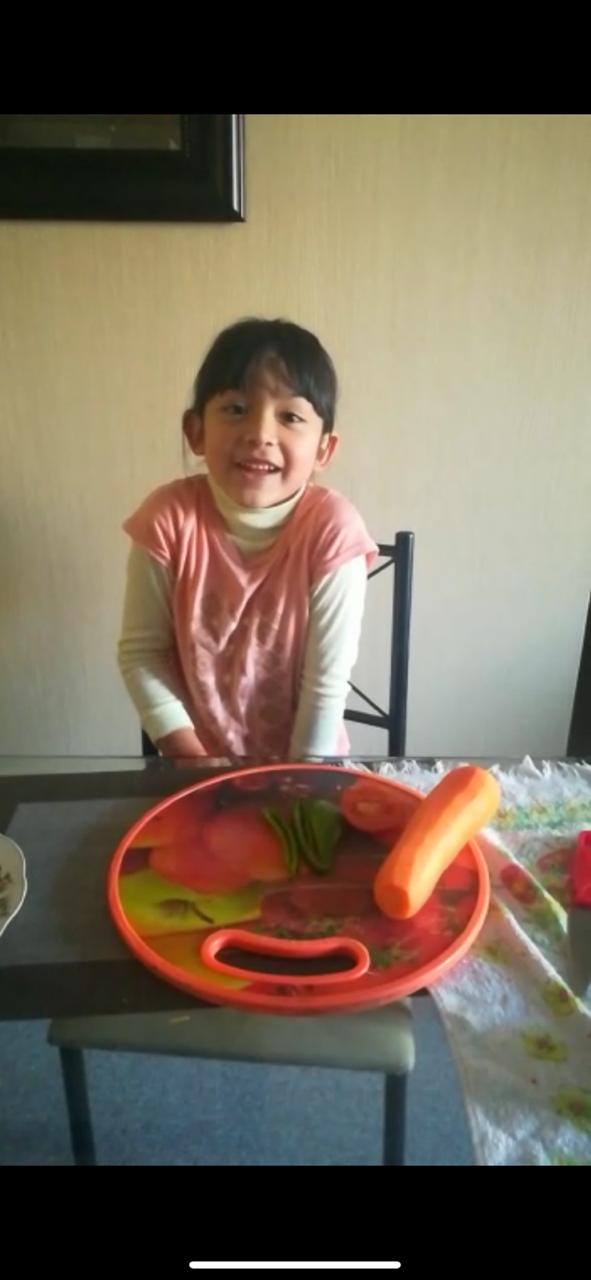 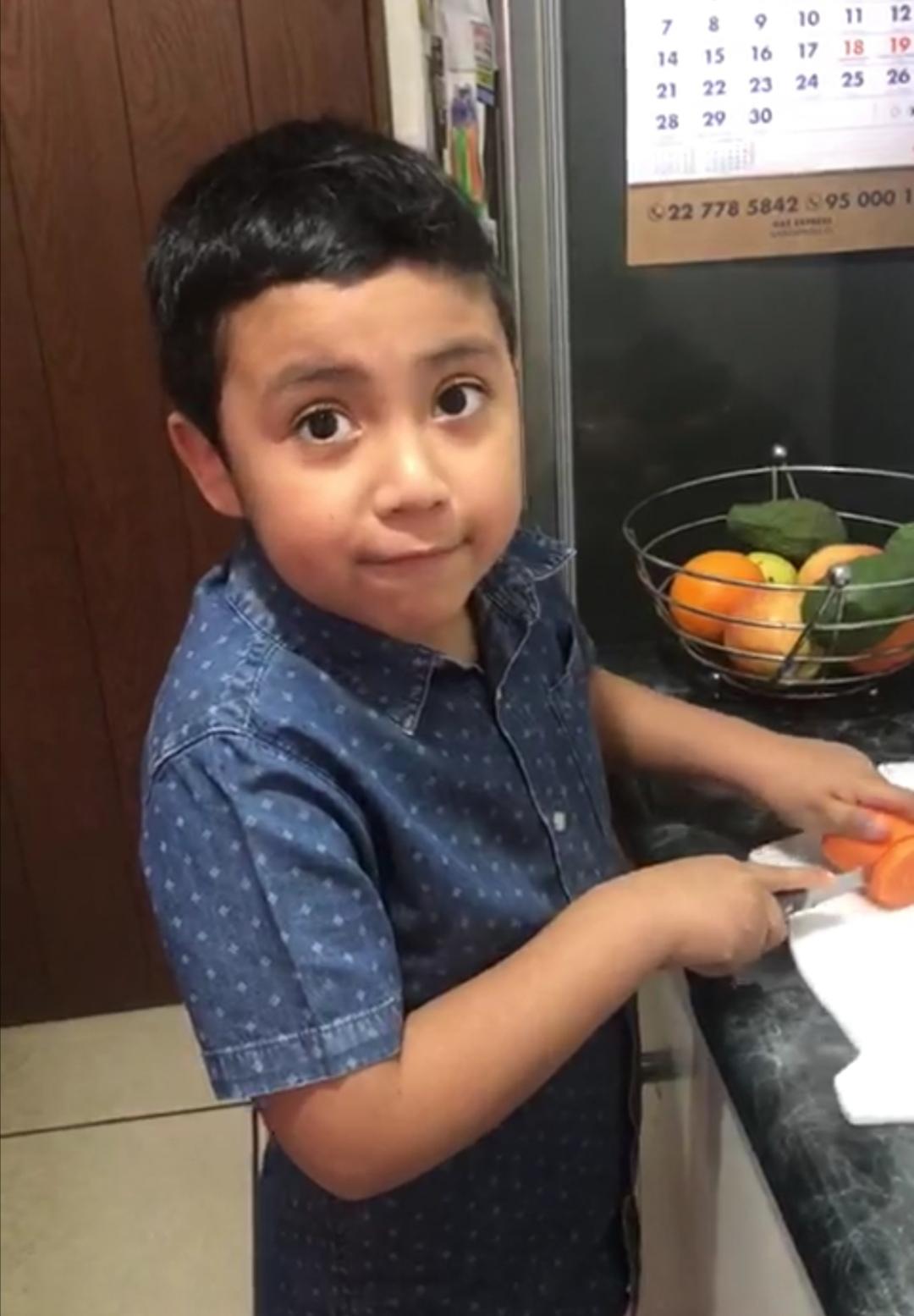 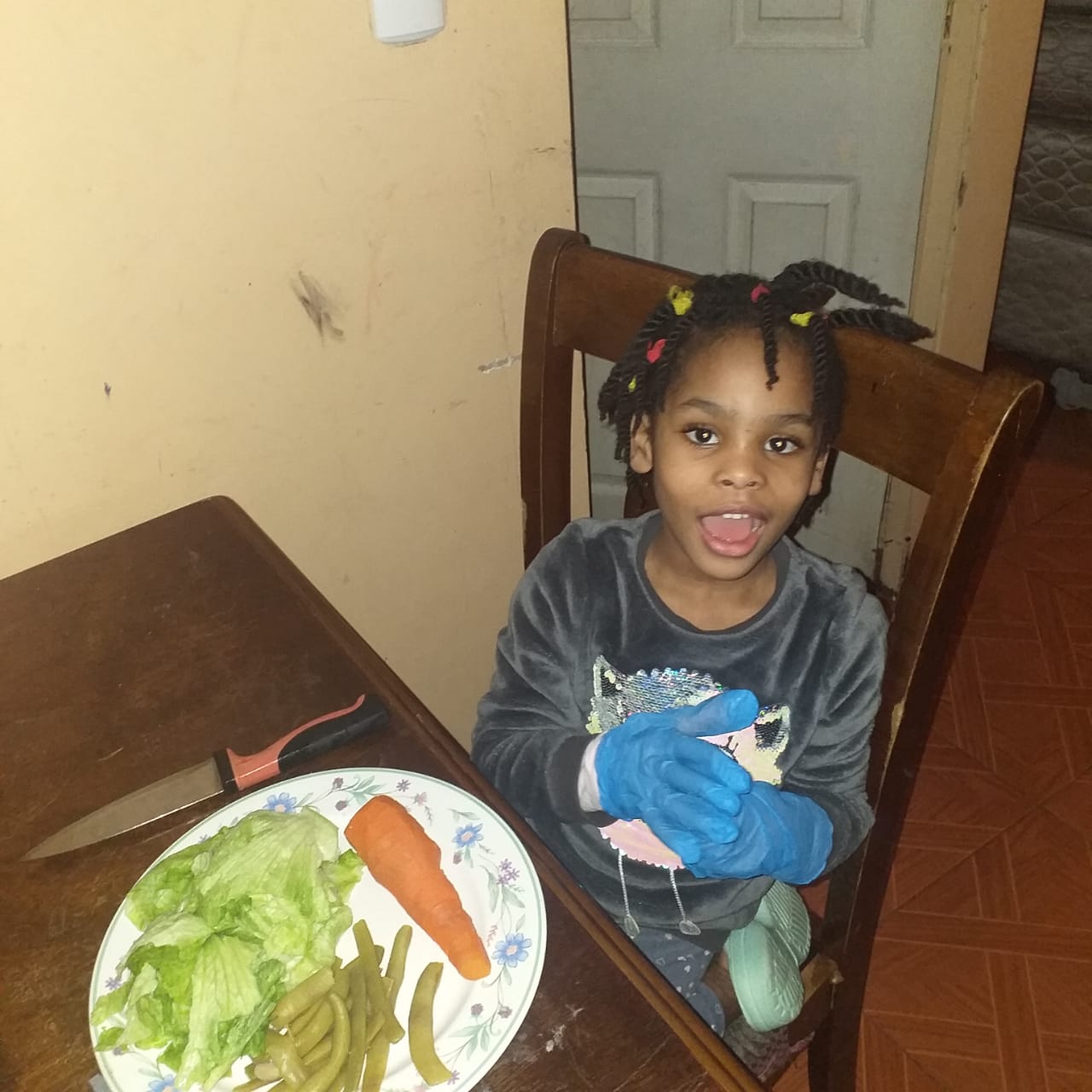 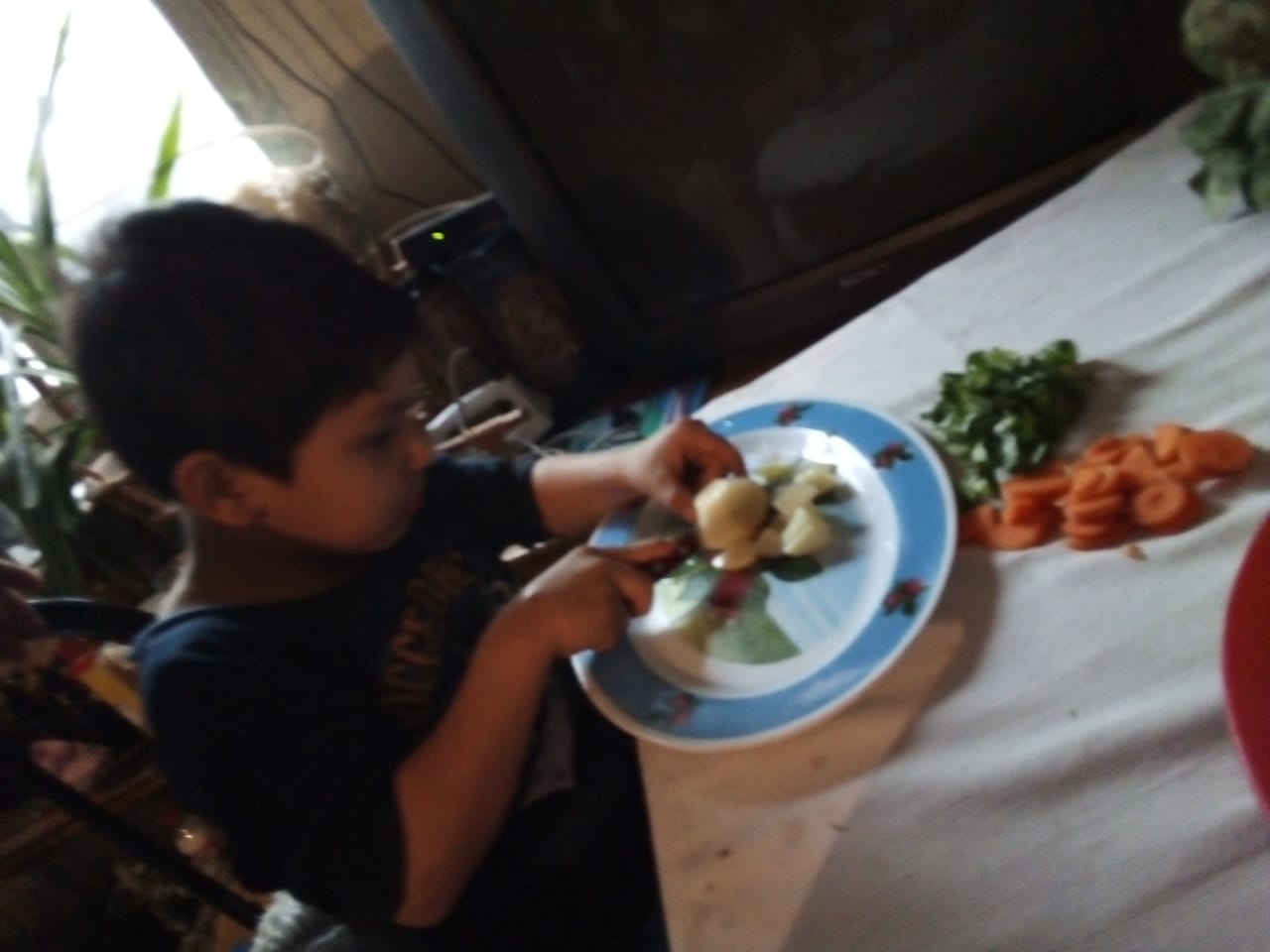 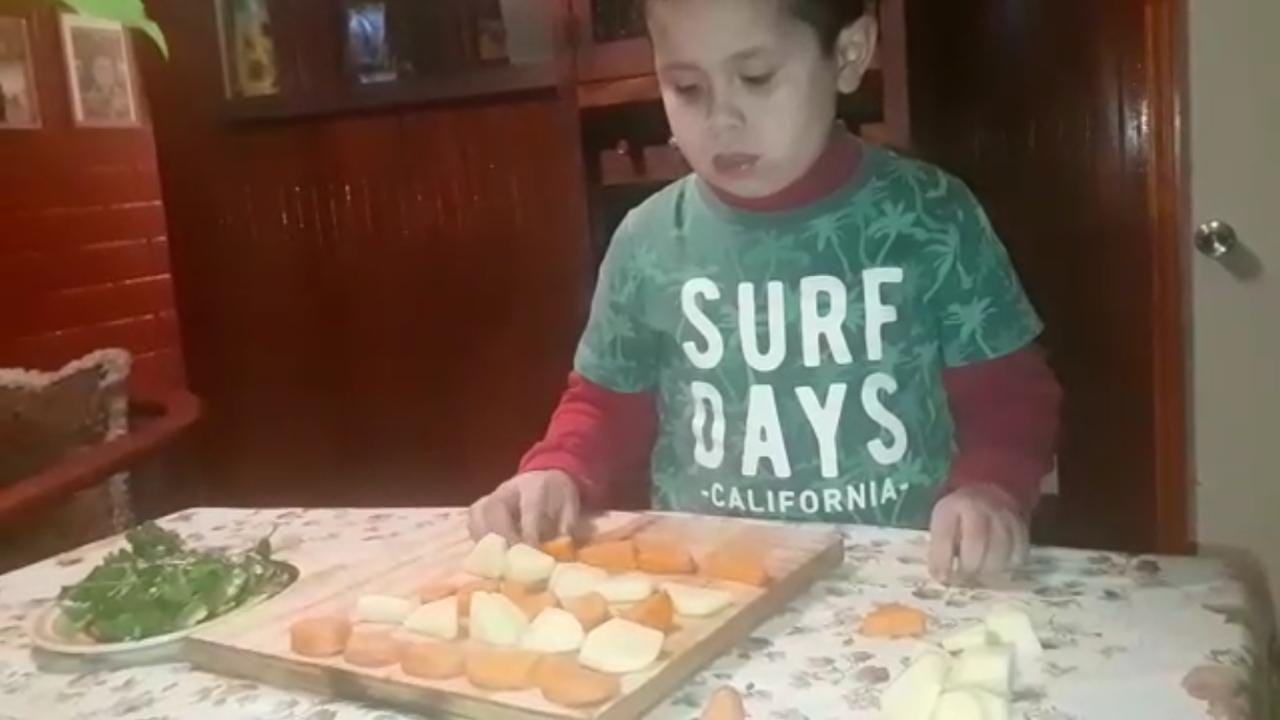 Ayinko Calluqueo
Nephetalia Banna
Natanael Riveros
Hugo Concha
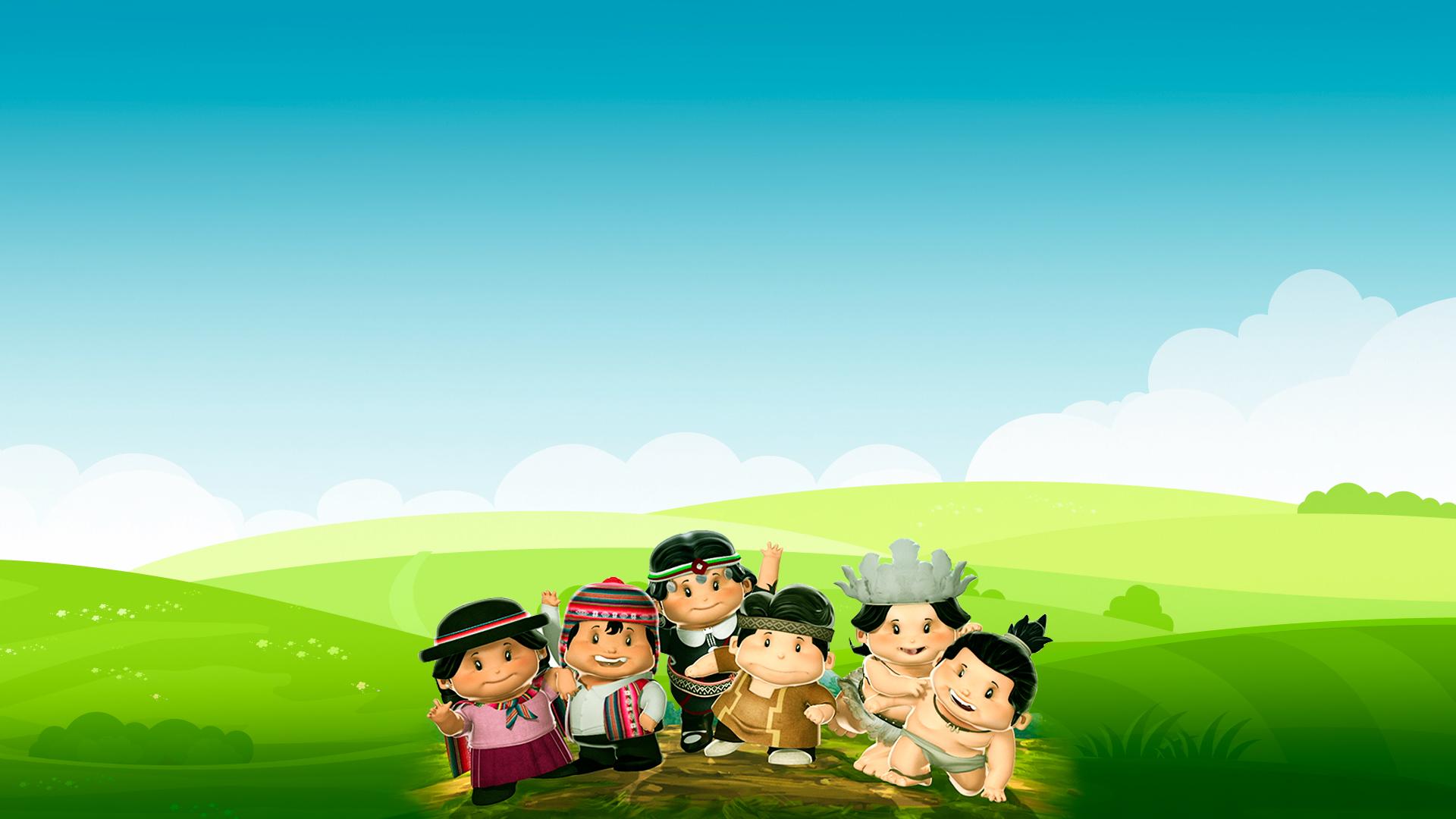 Actividades
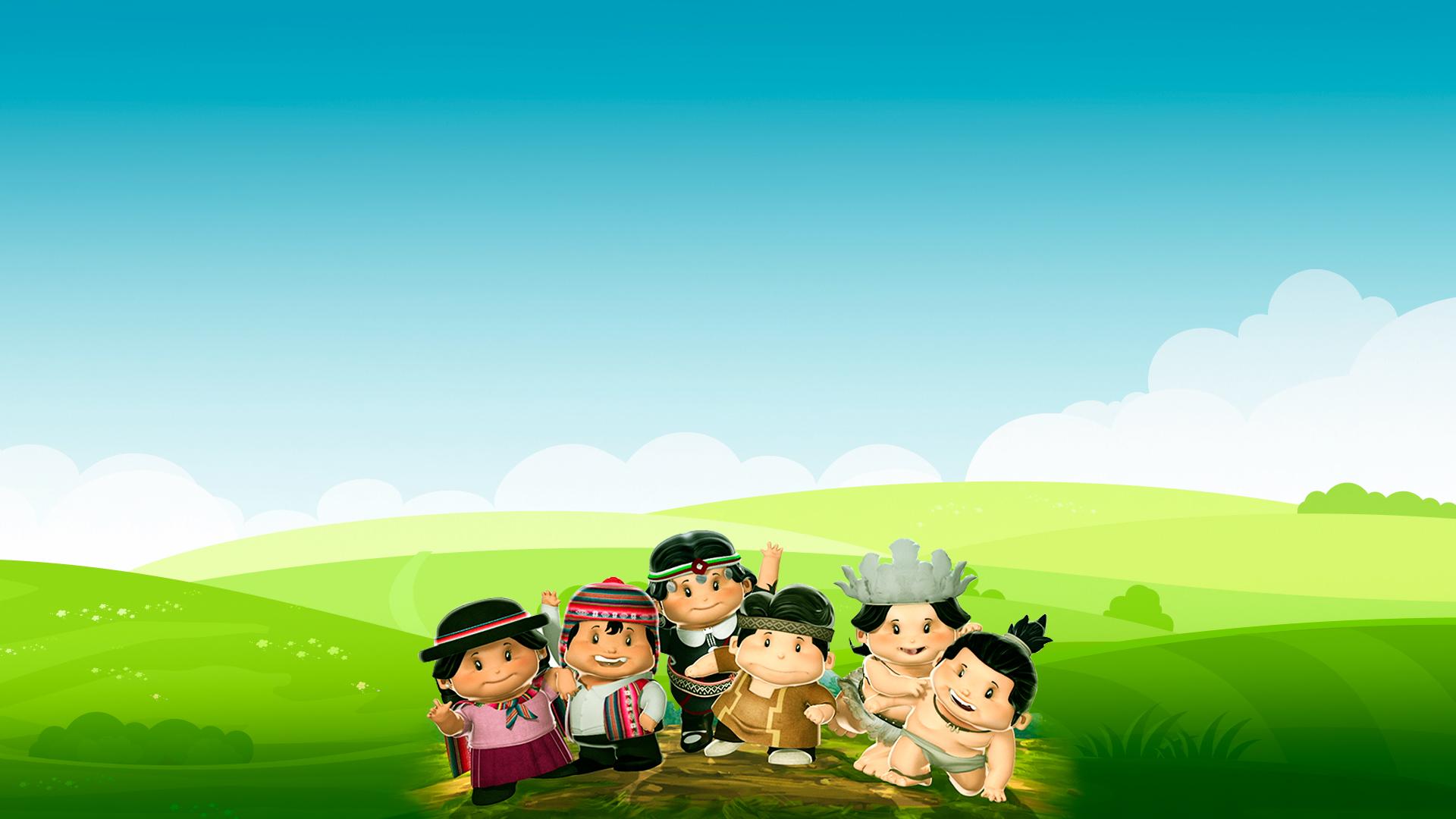 Actividad 
Nº1: Aymaras
En el norte de nuestro país, en la precordillera y en el altiplano, habita el pueblo Aymara.
Instrumento típico : el Siku o zampoña, el cual es utilizado en fiestas religiosas.

Artesanía: textiles ponchos, chales,fajas, bolsos y aguayos, mujeres  sacan la lana, la tiñen y la tejen en telares. Los diseños son historias que plasman  y que tienen relación con cada clan familiar.
Organización: en Ayllu, clanes familiares, donde realizan rituales y transmiten saberes de naturaleza y entorno.
Rito:“Machaq Mara” año nuevo de los Aymaras.Suben hasta lo más alto del cerro y esperan el primer rayo de sol, signo para la protección y para dar los alimentos que permiten vivir.
Ver vídeo 3
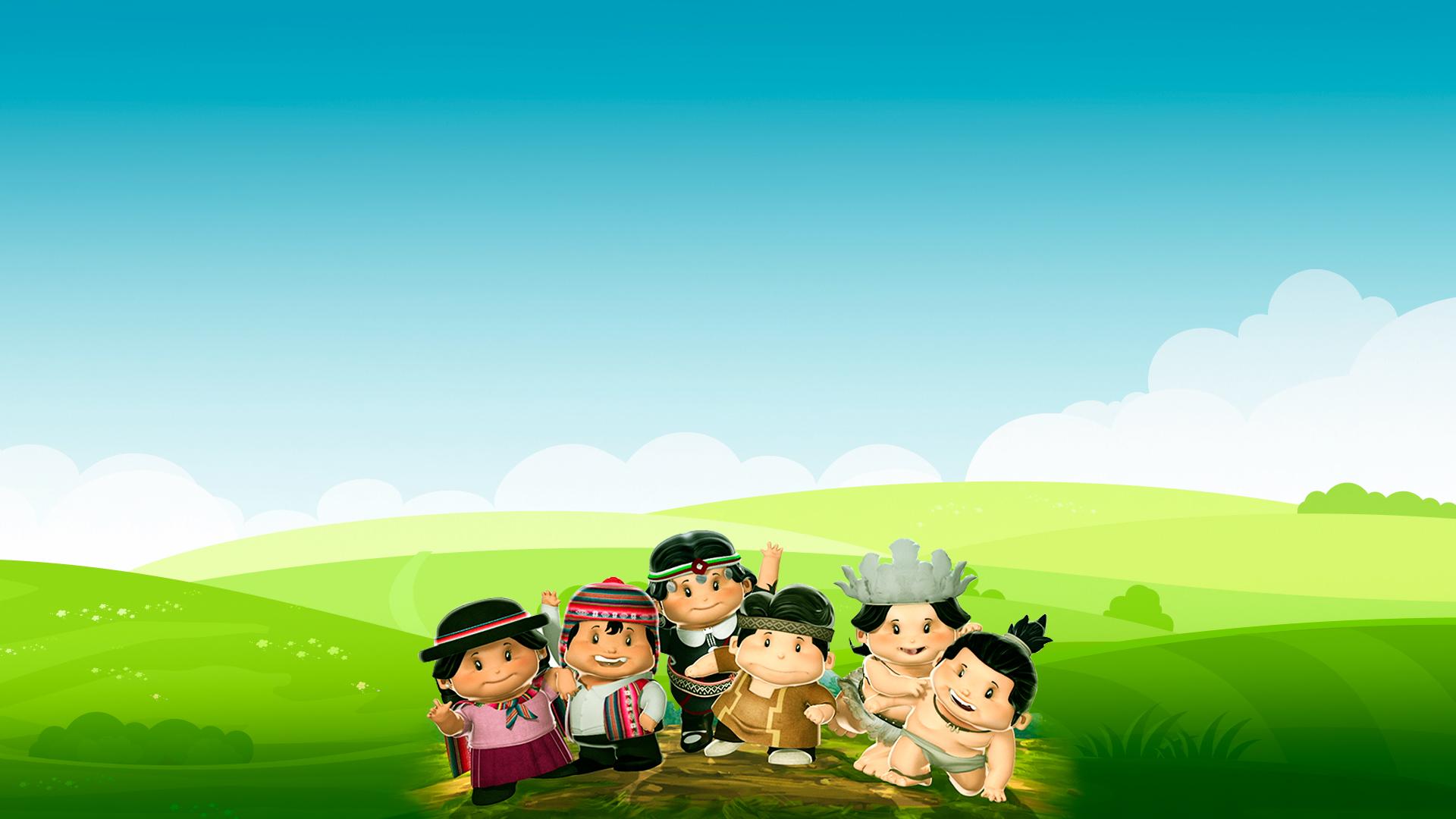 Comidas: papa, maíz son la base de la comida. Quinoa, harina de maíz, charqui y  carne de  llamo. 
La preparación de las comidas está a cargo de la   mujeres y de las abuelas.  
Los juegos:juegan con objetos  como ondas pequeñas. Realizan el juego de la pelota “Hay tay”, hecha de géneros viejos rellenada y cosida a mano. El juego consiste en rodar la pelota entre las pajas sin chocarlas.
Baile: Sikuris,Chaqallus y Lawa, se realizan principalmente en fiestas religiosas.
PALABRA AYMARA

KAMISARAKI/ HOLA
Saluda a tu familia diciendo Kamisaraki
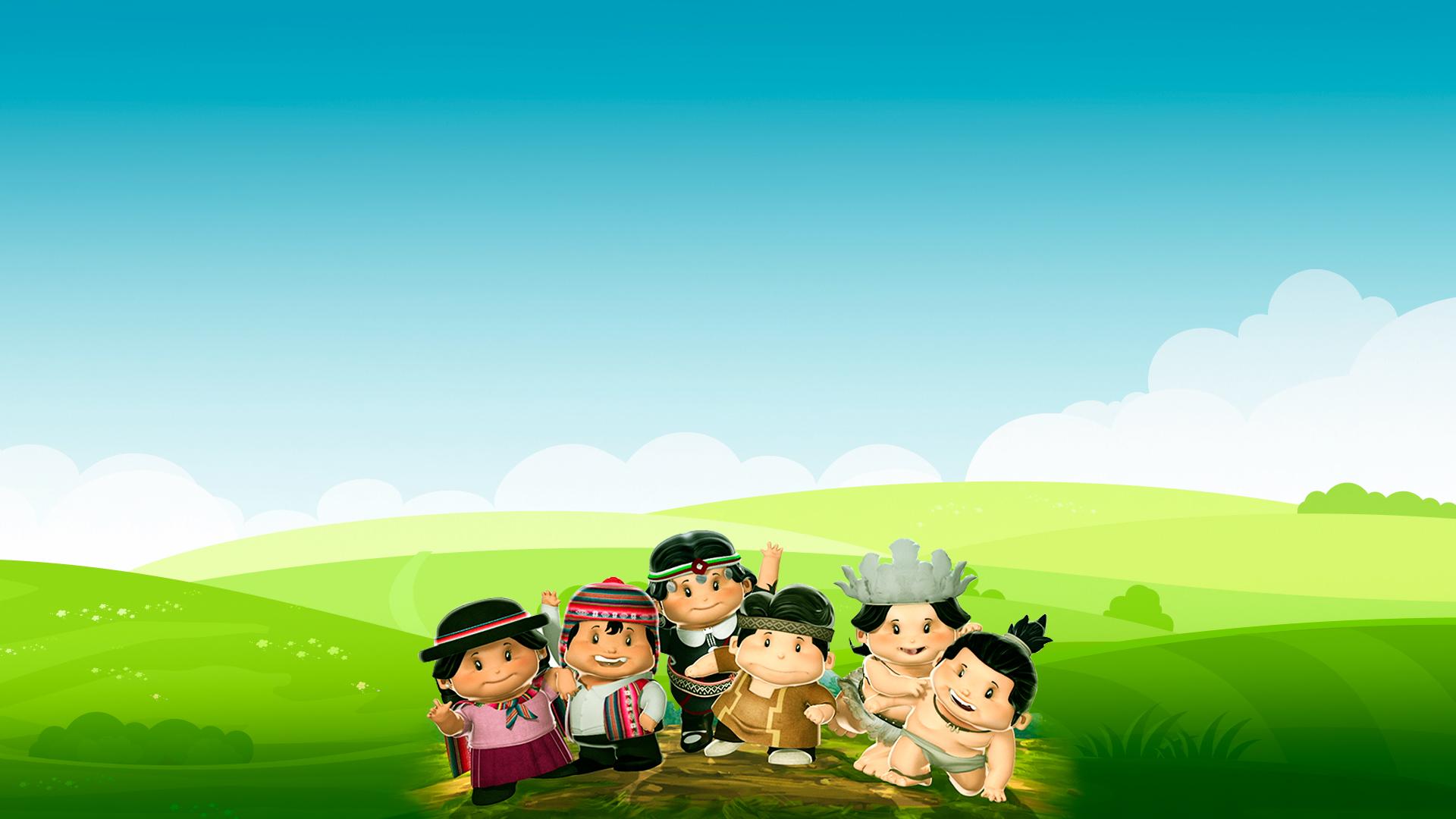 Viven en una isla llamada del mismo nombre, los antepasados la denominaban “Te pito o te henua” que significa “Ombligo del Mundo.
Actividad 
Nº2: Rapa Nui
Creencias: Las más importantes son el culto a Tangana Manu (hombre pájaro) y la leyenda de Los 7 exploradores que cuenta la llegada del primer Ariki (rey) a la isla. 

Organización: El ariki está la cabeza de una sociedad compuesta por la familia real, sabios, sacerdotes, guerreros, artesanos, pescadores y agricultores.
Ritos: Aringa ora o koro que es la fiesta que celebra el ciclo anual de la vida. Está relacionada con la fertilidad y la productividad.
La fiesta Tapati, cada grupo familiar debe realizar una serie de  competencias para sumar puntos a la candidatas a reina.
Ver Vídeo 4
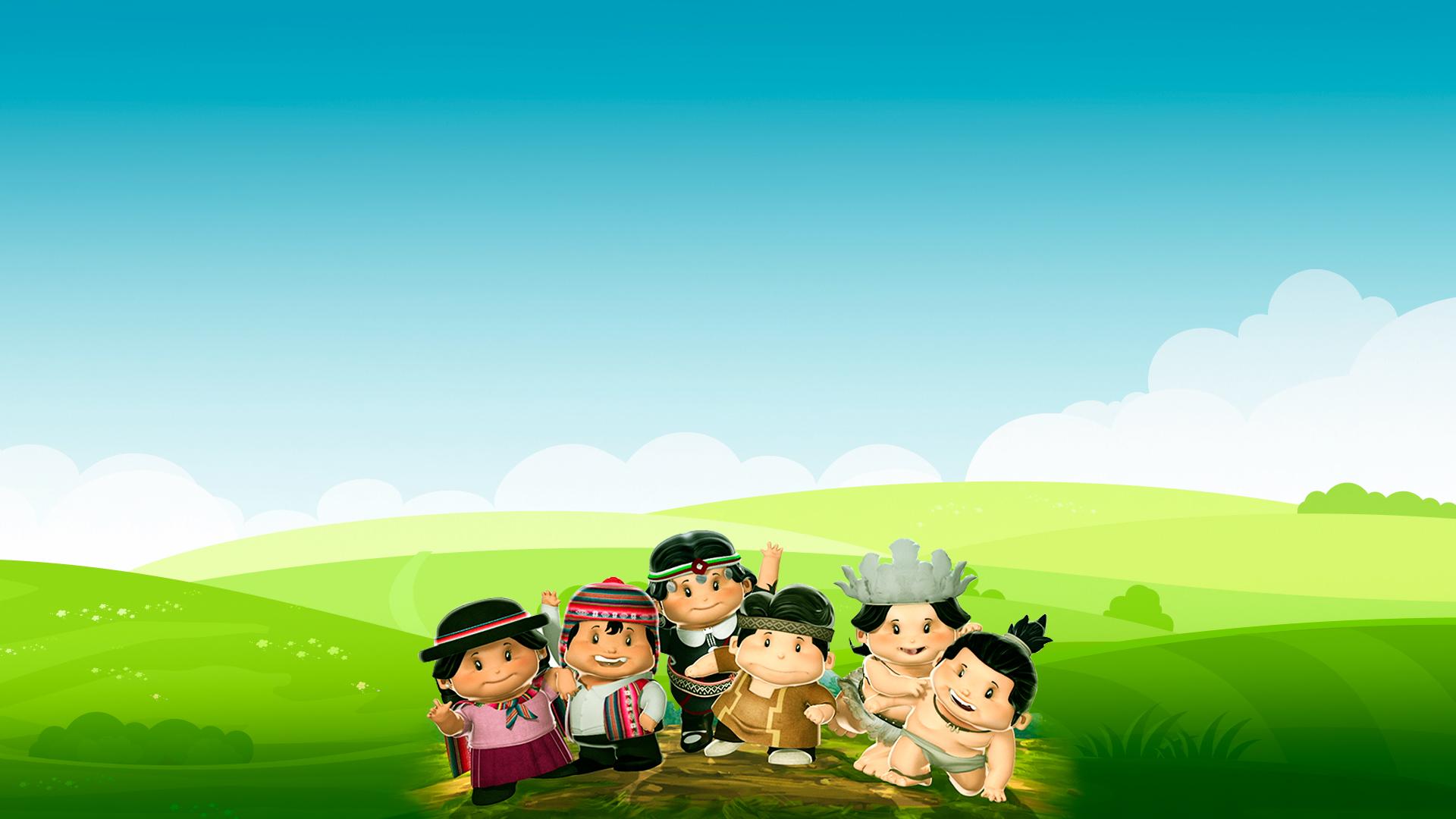 Juegos: llamado “Kai Kai”, juego de hilos realizado con las manos (la persona arma distintos diseños y recita un verso en su idioma).


Comida: llamado  “Umu Rapa Nui” en un hoyo en la tierra con leña y piedras calientes, cubiertas con hojas de plátano sobre las que se coloca carne, pollo, pescado y tubérculos (camote, taro y mandioca).
Arte: destacan “Los Moais” que son inmensas esculturas de piedra en honor a sus ancestros, las pintura y petroglifos con la representación de diferentes animales. 

Instrumentos musicales: el Kauaha y el Ukelele.

Danza: la más representativa es el “Sau Sau” destaca el movimiento          ondulante de manos y caderas principalmente de las mujeres.
PALABRA RAPANUI
Iorana / Hola o Adiós.
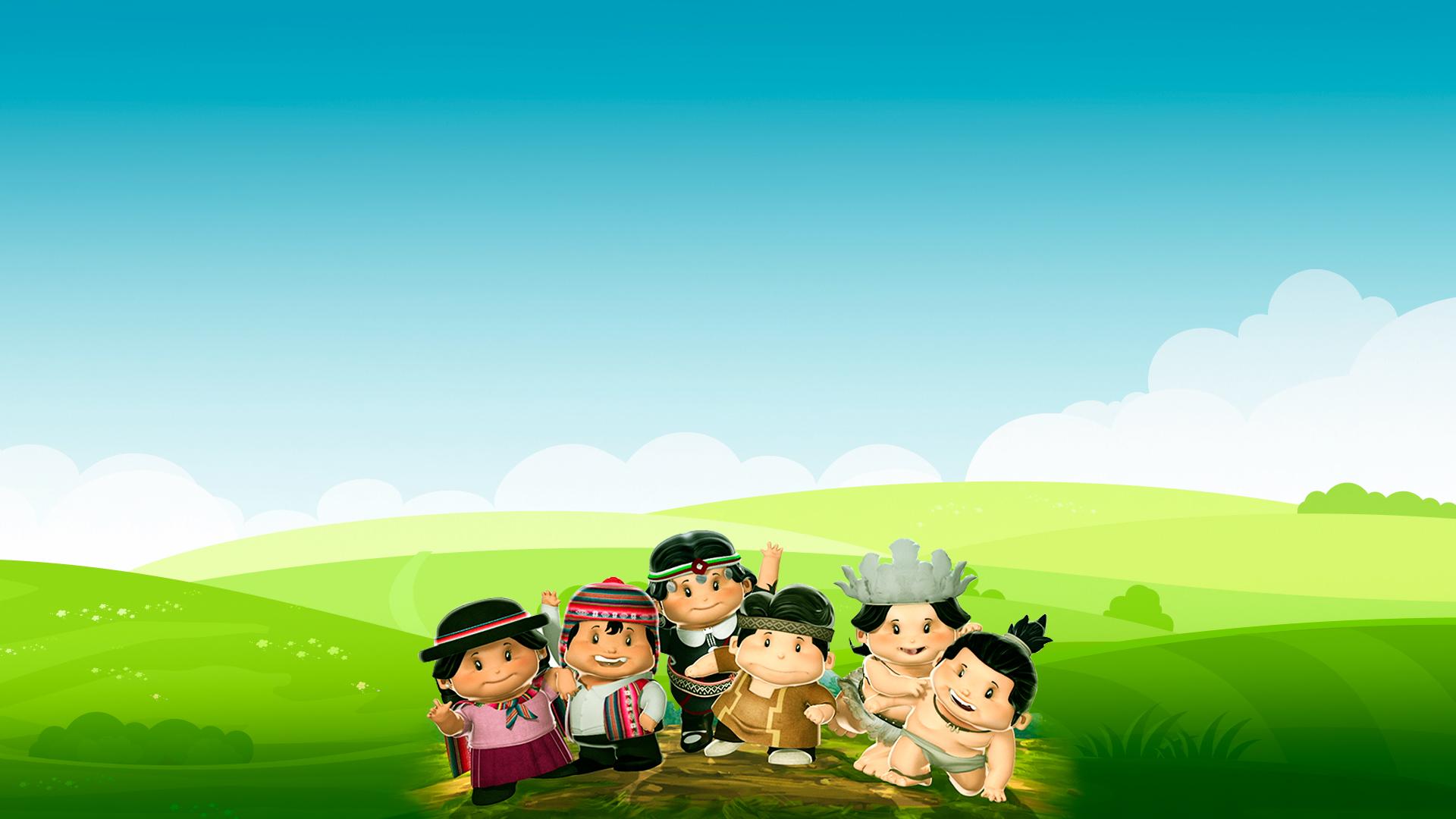 Actividad Nº3:Huilliches
Hola niños y niñas, ahora viajaremos a la región de “Los Ríos” y “Los Lagos”, aquí es donde habitan los Huilliches, y el significado de este nombre es “gente del sur”.
Comidas : papa, maíz, porotos, pero además cazaban pescados y recolectaban mariscos y algas.

Juegos: “El Linao”, es uno de los juegos de pelota más antiguo y se realizaba con una bola de algas marinas.
Organización: familias que reconocen la autoridad de un “Lonco”. Su estructura es patrilineal, esto quiere decir que predomina la línea del padre. Se destacan por ser un pueblo muy pacífico.

Lengua: Chesungun.
Ritos: We tripantu, año nuevo Mapuche.

Instrumentos musicales: Pifilka, Kultrún, Trutruka, y el Kull Kull.

Artesanías: Telares de alpaca y tejuelas de alerce
PALABRA HUILLICHE

QUILTRO/PERRO 
Perro chico y peludo
Ver Video 5
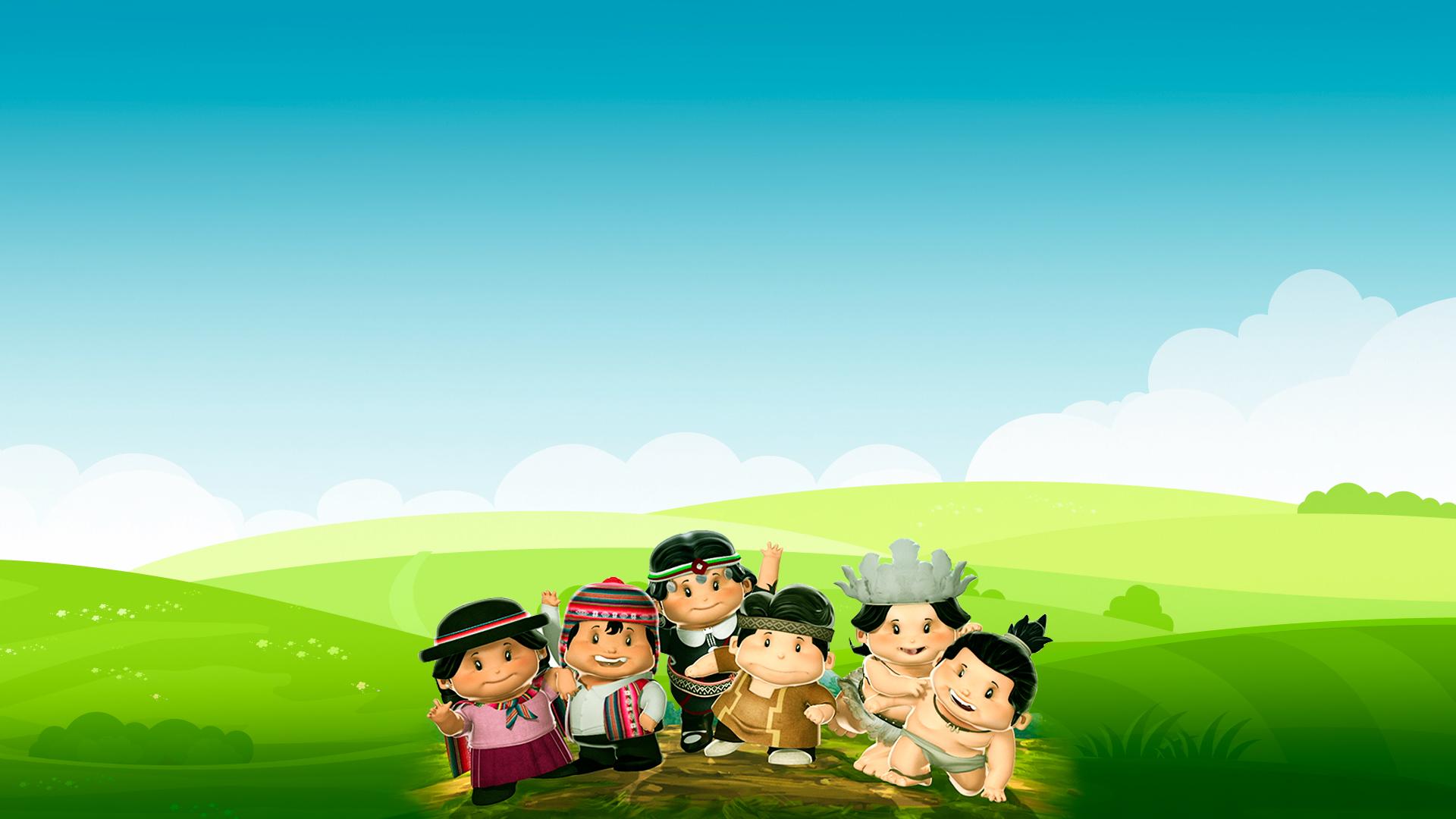 Actividad 
Nº4: Selknam
Hola niños y niñas, ahora viajaremos a Tierra del Fuego, aquí es donde habitan los Selknam u Onas.
Organización: vivían en clanes.Los hombres cazaban, las mujeres cuidaban a los niños y  desarmaban, cargaban y armaban las kawi (casa)y recolectaban los frutos.
Comida: guanacos, zorros, coruros, frutos como calafate y chaura.
Música: las mujeres cantaban como canarios  para cada ceremonia y los Chamanes  para sanar a los enfermos.
Artesania:fabricaban  cintillos,mantas, zapatos con las pieles de los animales que cazaban.
Ver vídeo 6
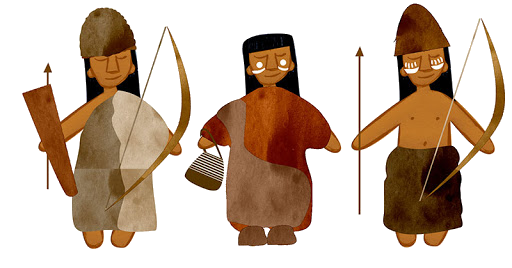 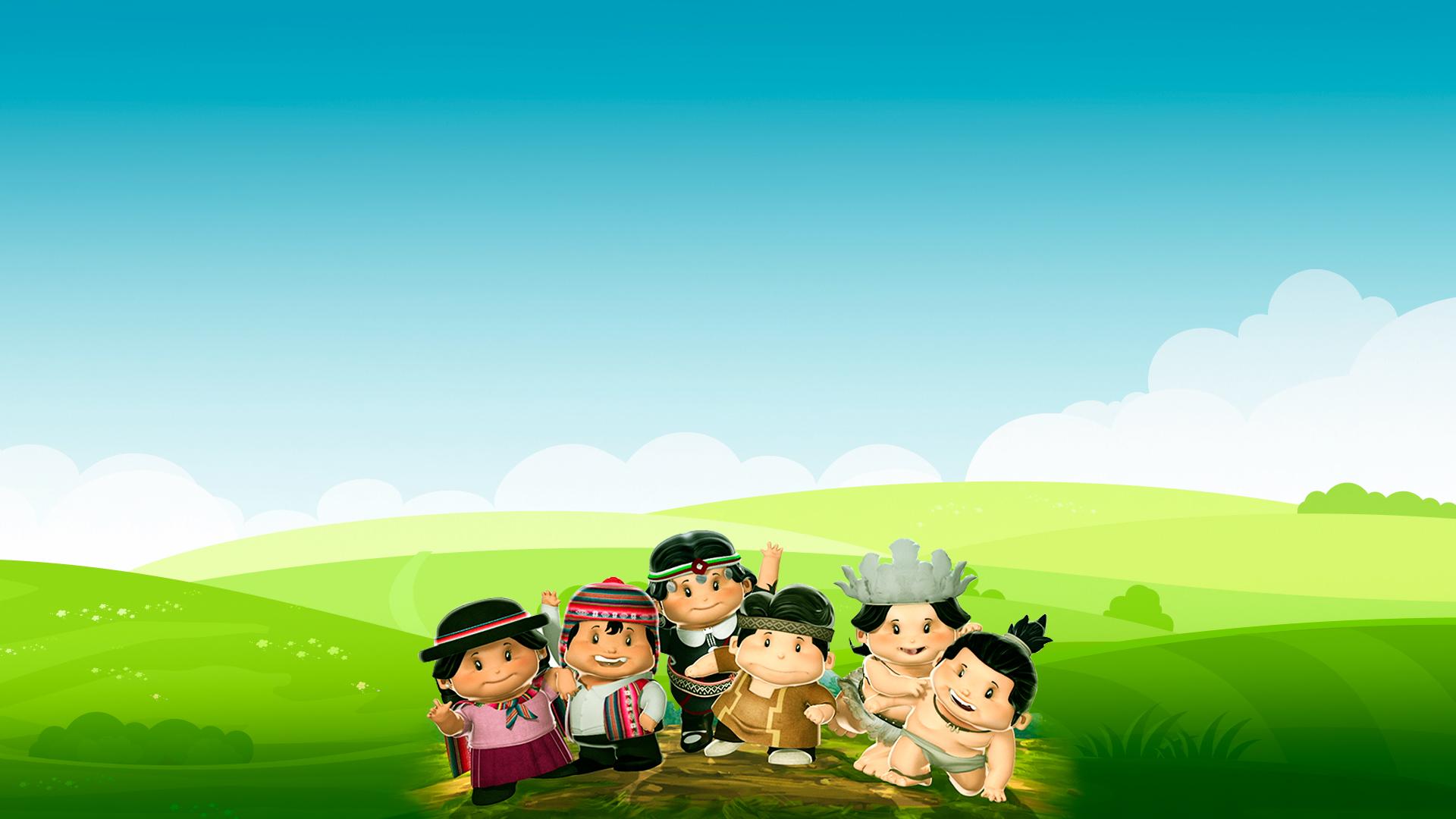 Ritual: El Hair,  se pintaban la cara y cuerpos con líneas y puntos con colores rojos, blancos y negros.
En este ritual los niños se convertían en hombres, luchaban con espíritus que eran hombres disfrazados, era como una escuela, los ancianos le enseñaban  las costumbres de los Selknam.
Juego: “El juego de la muerte”. El Kotai  dirigía el juego, cuando  los tocaba los participantes debían caer al suelo y quedarse quieto por mucho tiempo, soportando el frío y la nieve.
Los que participaban debían tener mucha fuerza y resistencia.
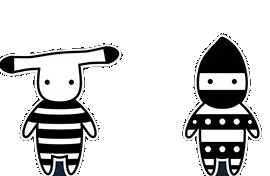 PALABRAS SELKNAM

XOON/CHAMÁN
Persona que cura enfermos
PALABRAS SELKNAM

KAWI /CASA
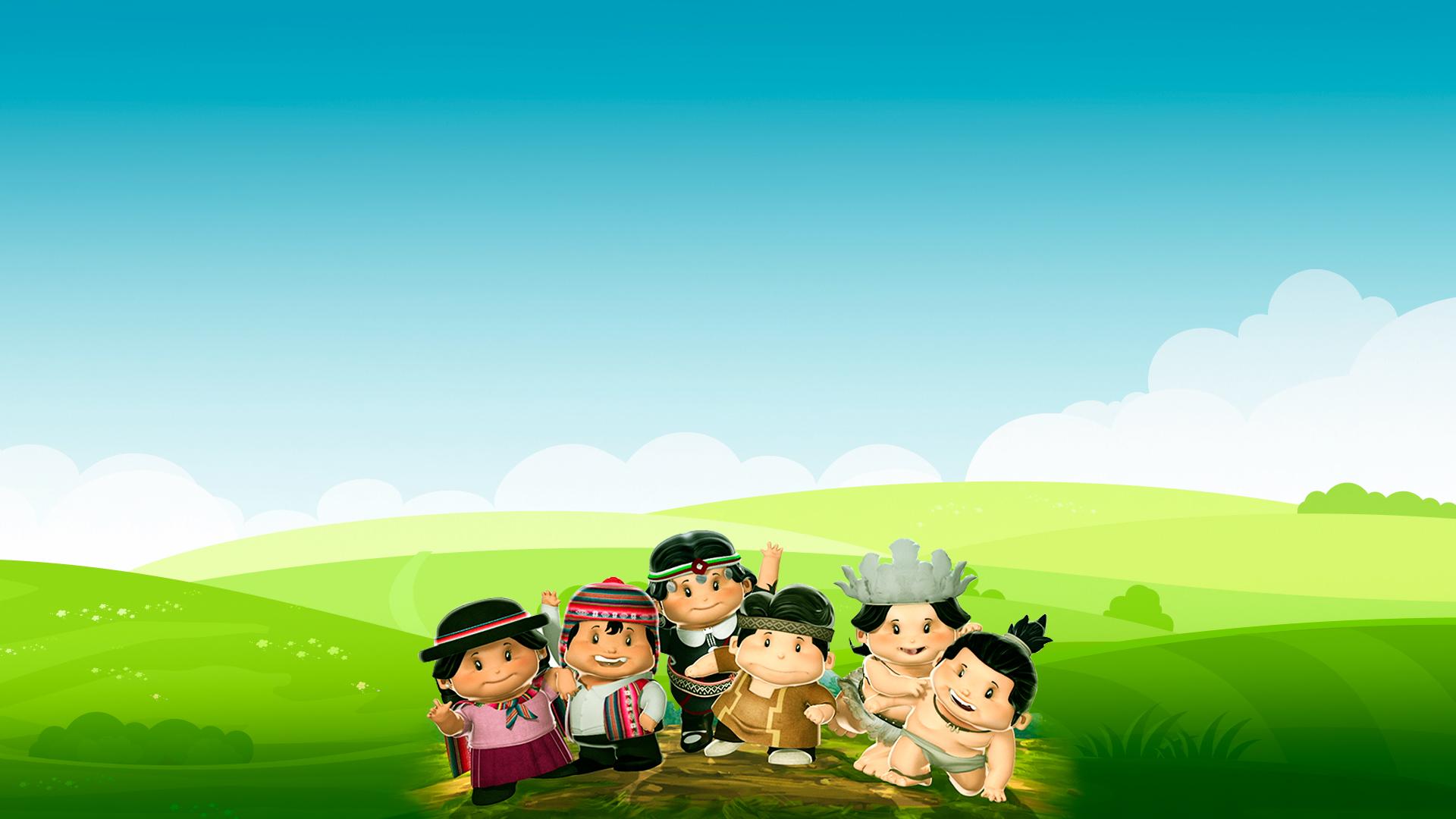 ¡ Ahora te toca a ti !
Niños y niñas, ahora es momento de que ustedes nos cuenten qué aprendieron de los pueblos originarios de nuestro país, envíanos un video contestando las siguientes preguntas y representando el que escogieron:
¿Cuál era la artesanía del pueblo Aymara?
¿Cuáles son los dos ritos de Rapa Nui?
¿Qué comían los Huiliches? 
¿Cómo se llamaba el juego de los Selknam?
Escoge el baile del pueblo que mas les guste y preséntalo junto a las respuestas en un video.
Ver vídeo 7
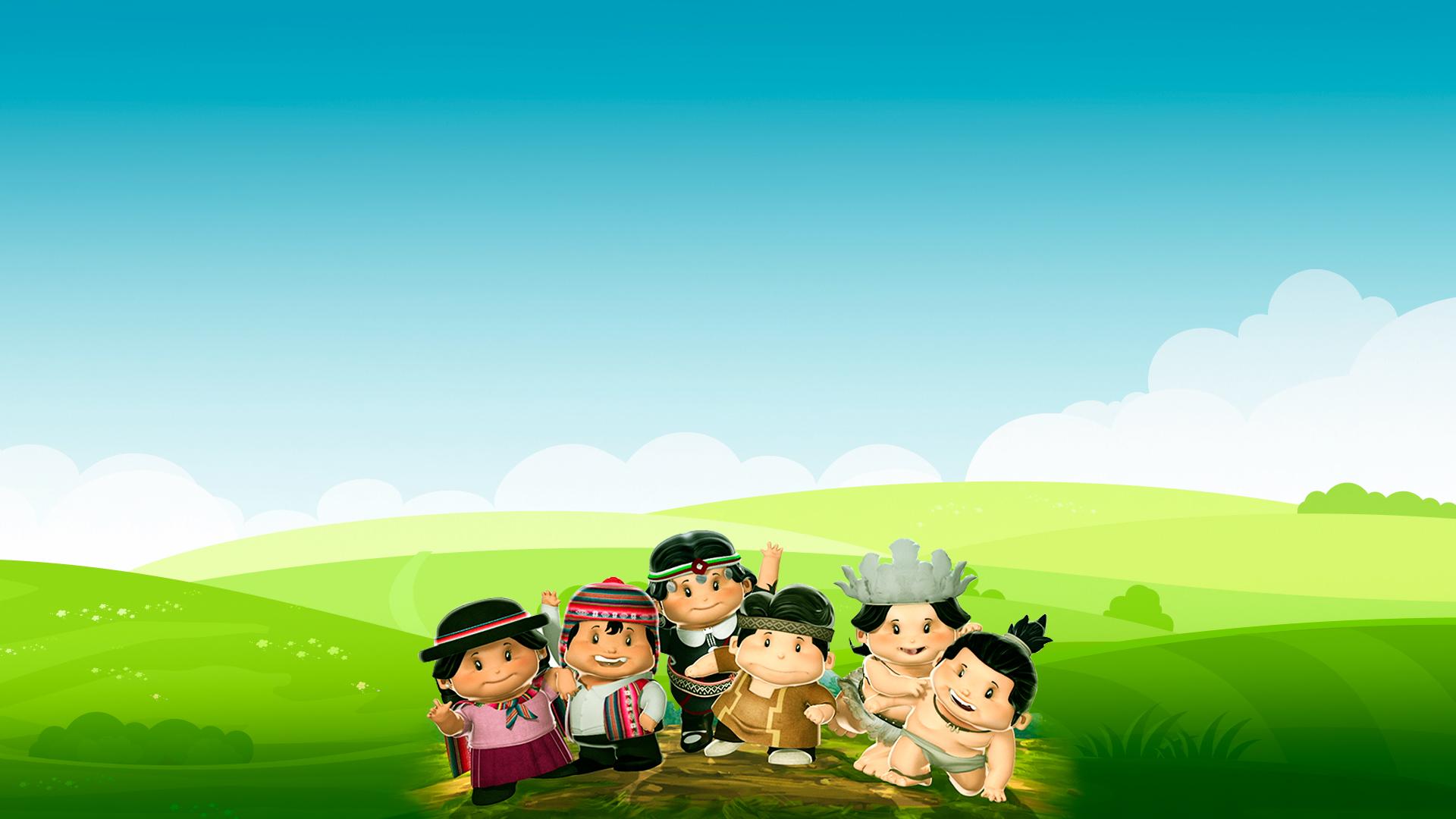 ¿Qué Evaluaremos?
Pauta de Evaluación: 

Presentas tu video.
Te expresas en forma clara y comprensible.
Respondes la pregunta del pueblo Aymara.
Respondes la pregunta del pueblo Rapa Nui.
Respondes la  pregunta del pueblo Huilliche.
Respondes la  pregunta del pueblo Selknam.
Presentas el baile típico que seleccionaste.
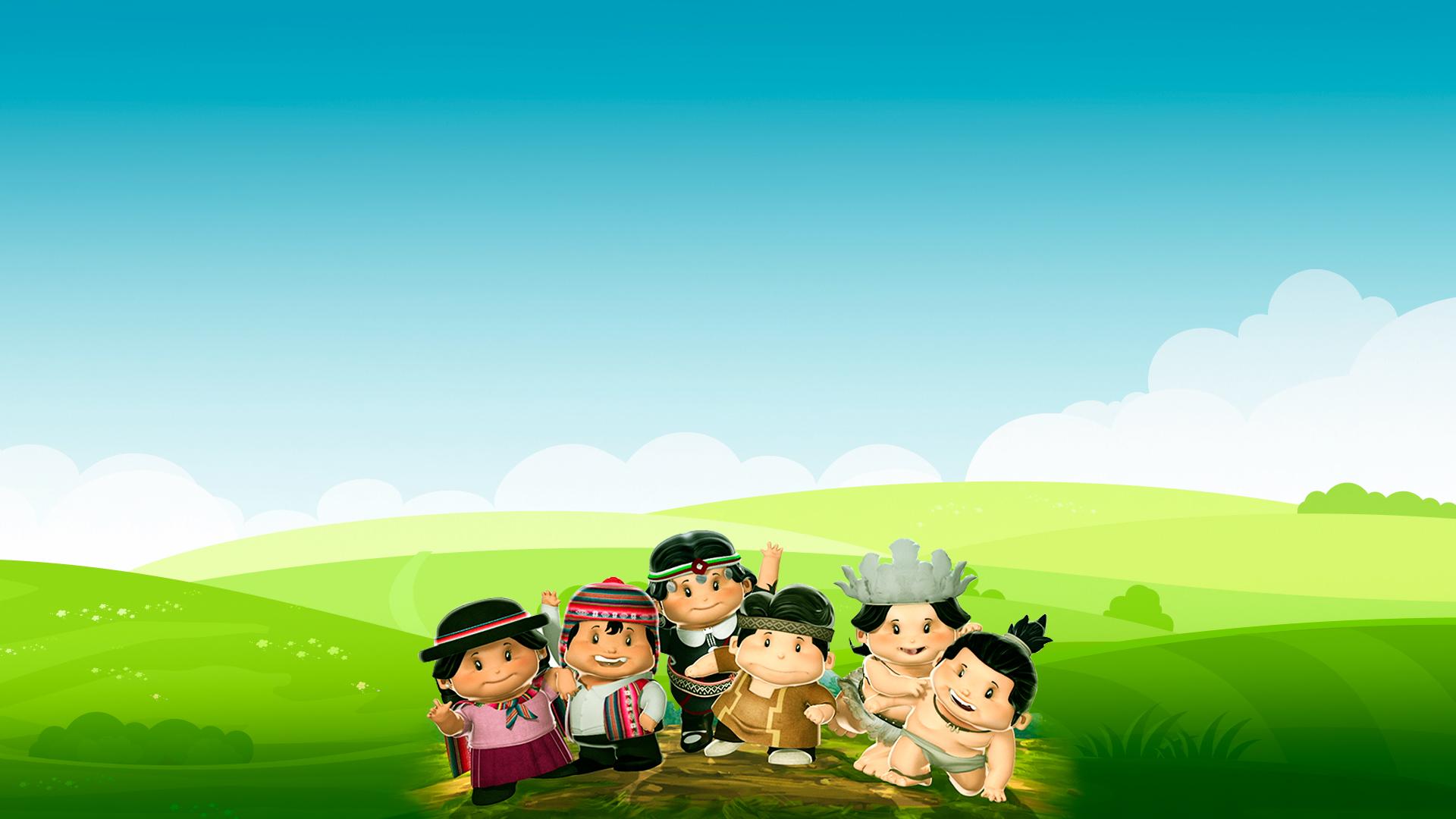 Juegos
(a movernos)
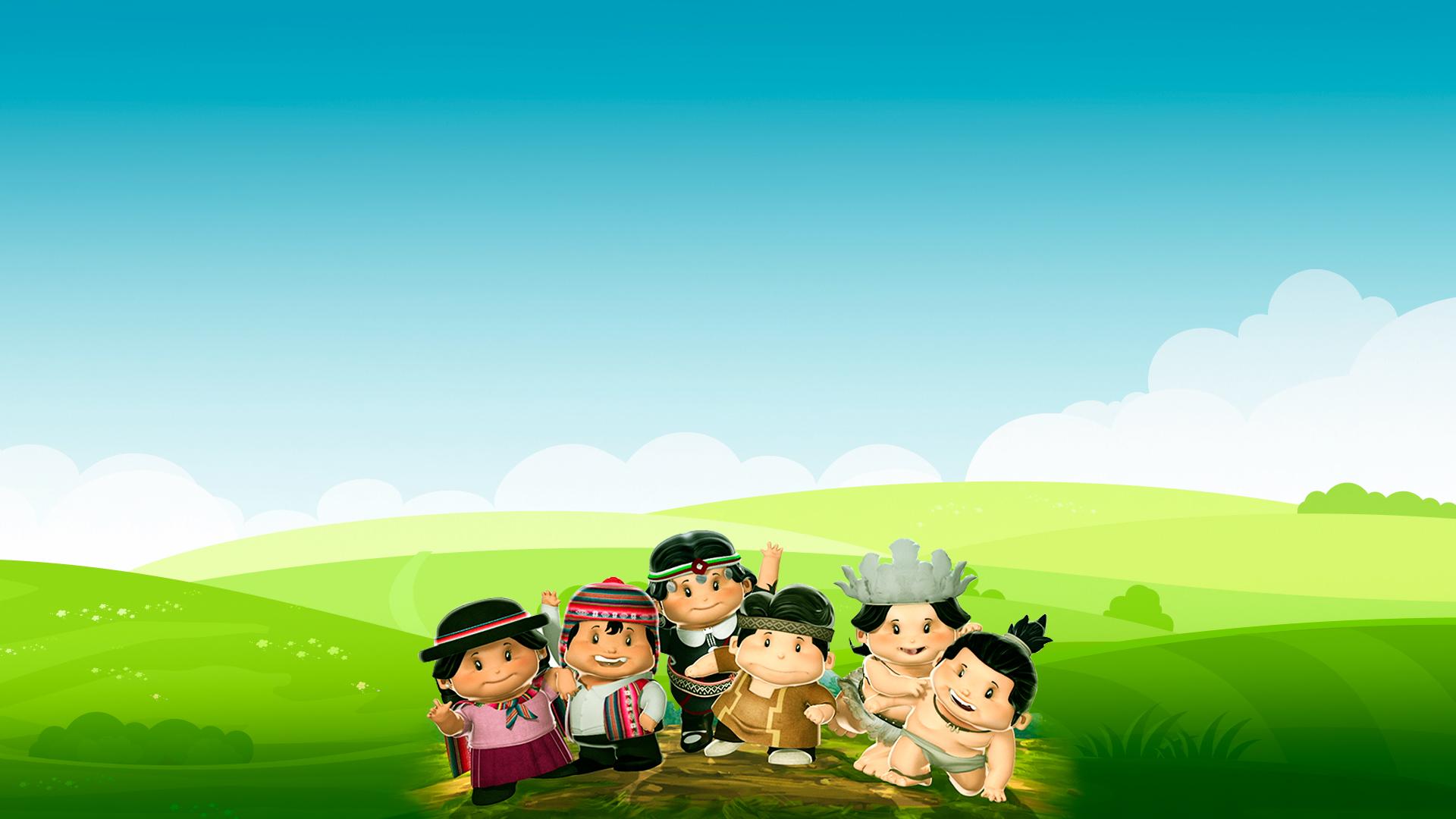 Corre corre la guaraca
La gallinita ciega
Gallinita ciega,¿Qué se te ha perdido?Una aguja y un dedal.Da tres vueltas y lo encontrarás.
Corre corre la guaracael que mira para atrás,e le pega en la pelá.
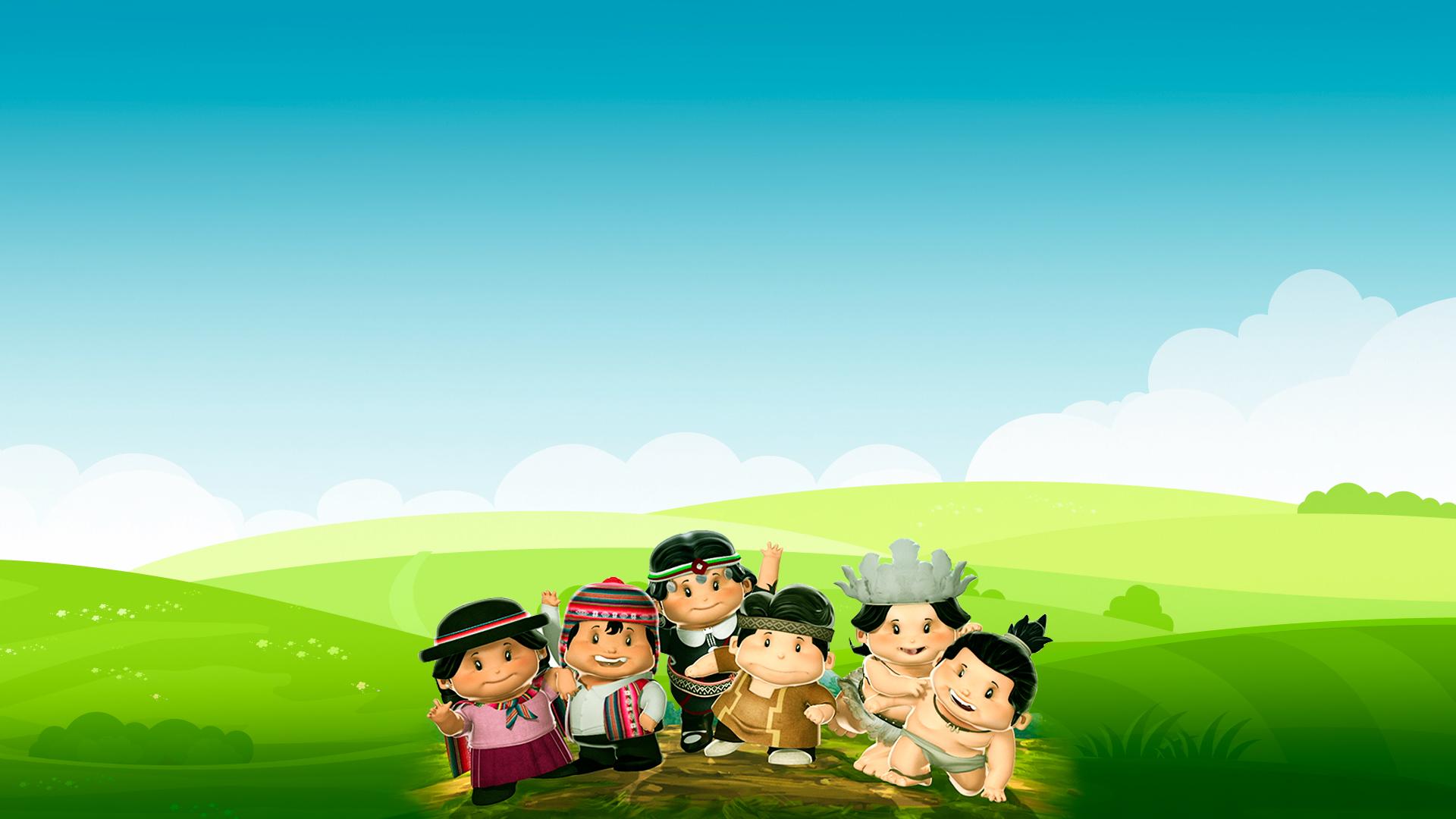 Juguemos en el bosque
Jugemos en el bosque,mientras el lobo no está¿Lobo estás?
¡Saliiiiiiiiiiiiii y me los voy a comer!
Jugemos en el bosqueMientras el lobo no está¿Lobo estás?

¡Me estoy poniendo los zapatos!
Jugemos en el bosque,mientras el lobo no está¿Lobo estás?

¡Me estoy poniendo la camisa!
Jugemos en el bosque,mientras el lobo no está¿Lobo estás?
¡Me estoy poniendo los pantalones!
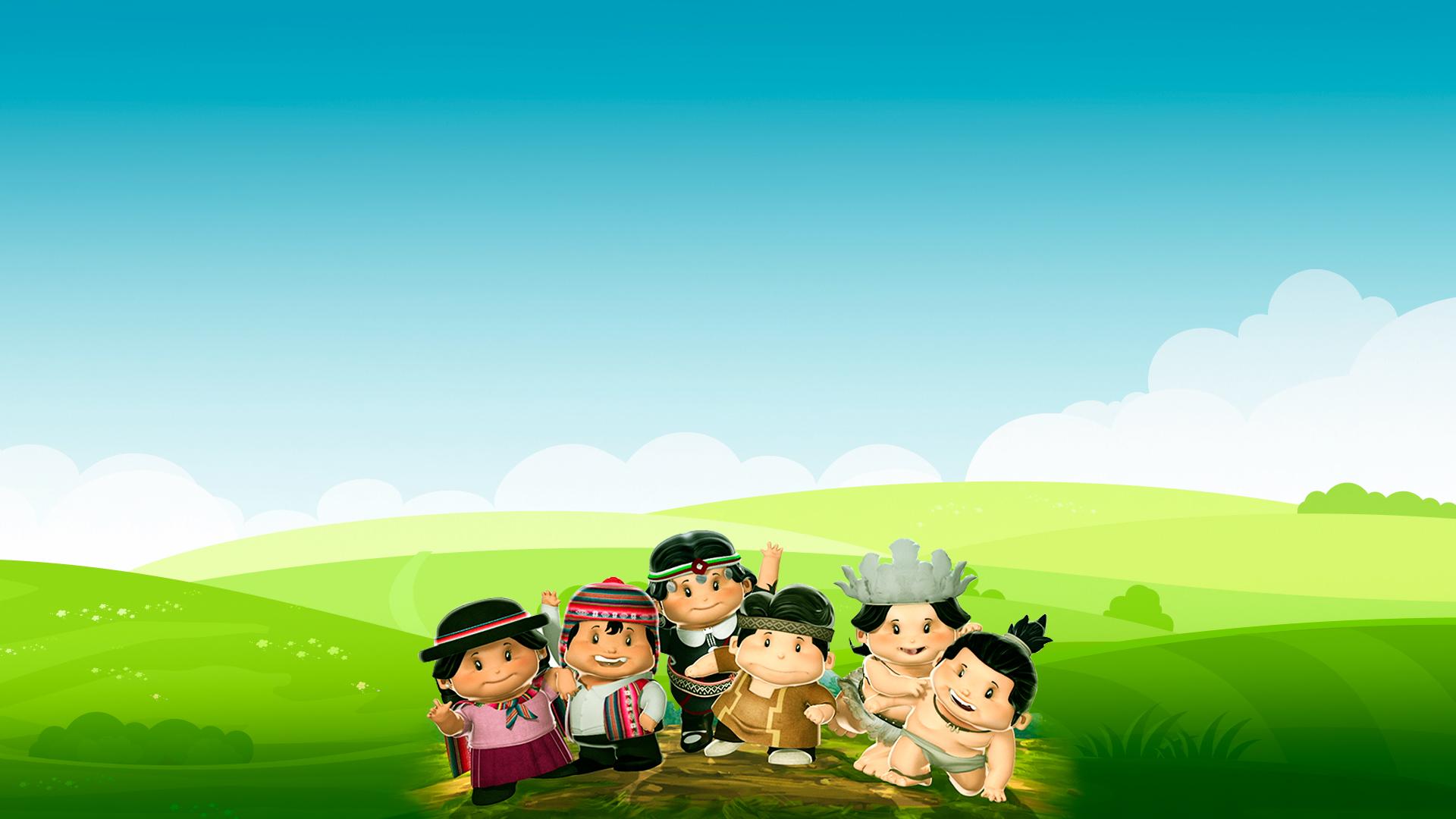 Corre el anillo
Corre el anilloPor un portilloPasó un chiquilloComiendo huesilloA todos les dio menos a míEche prenda señorita, caballero¿Quién lo tiene de usted?
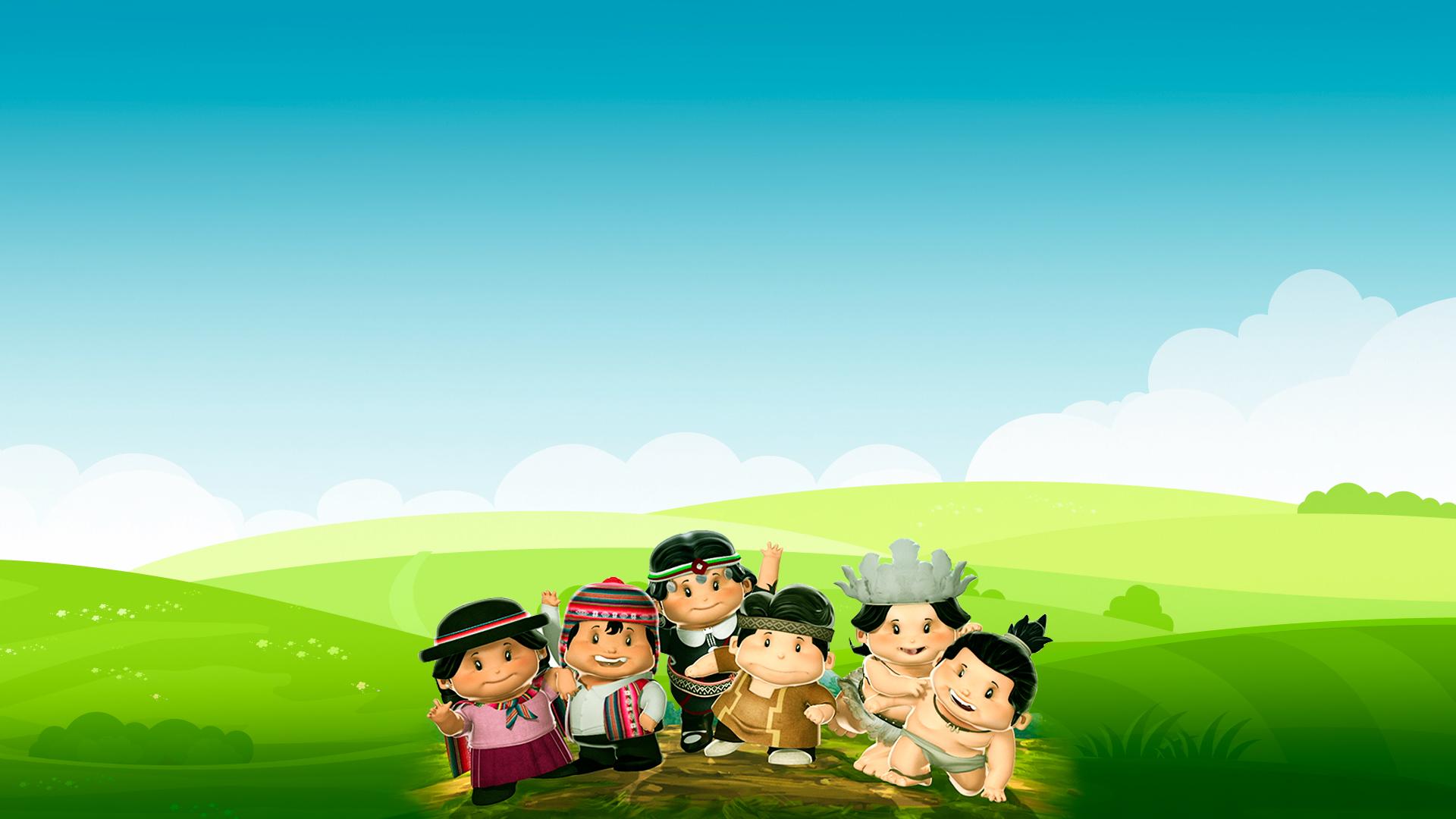 Frente a cualquier inquietud no dudes contactarnos
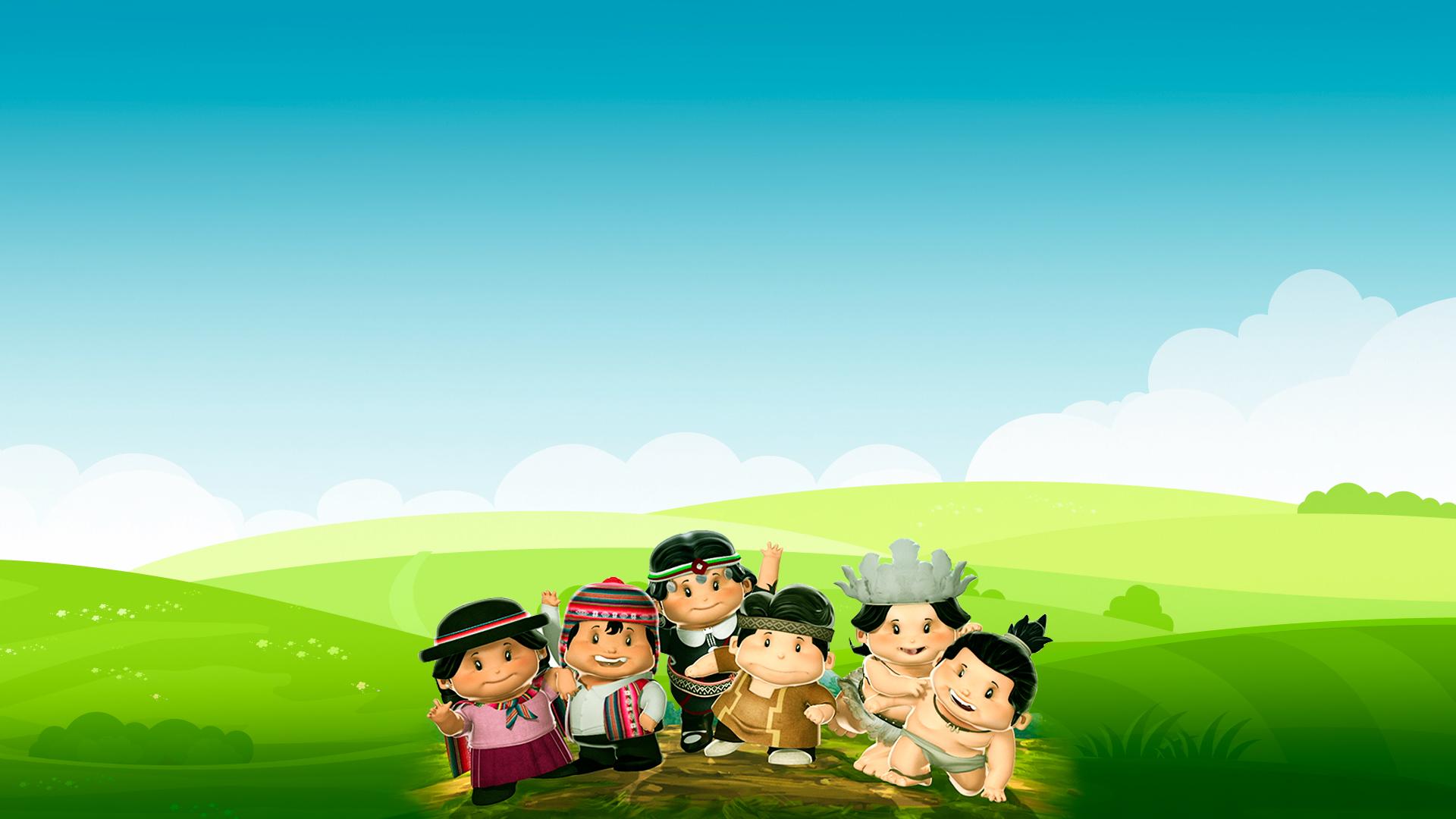 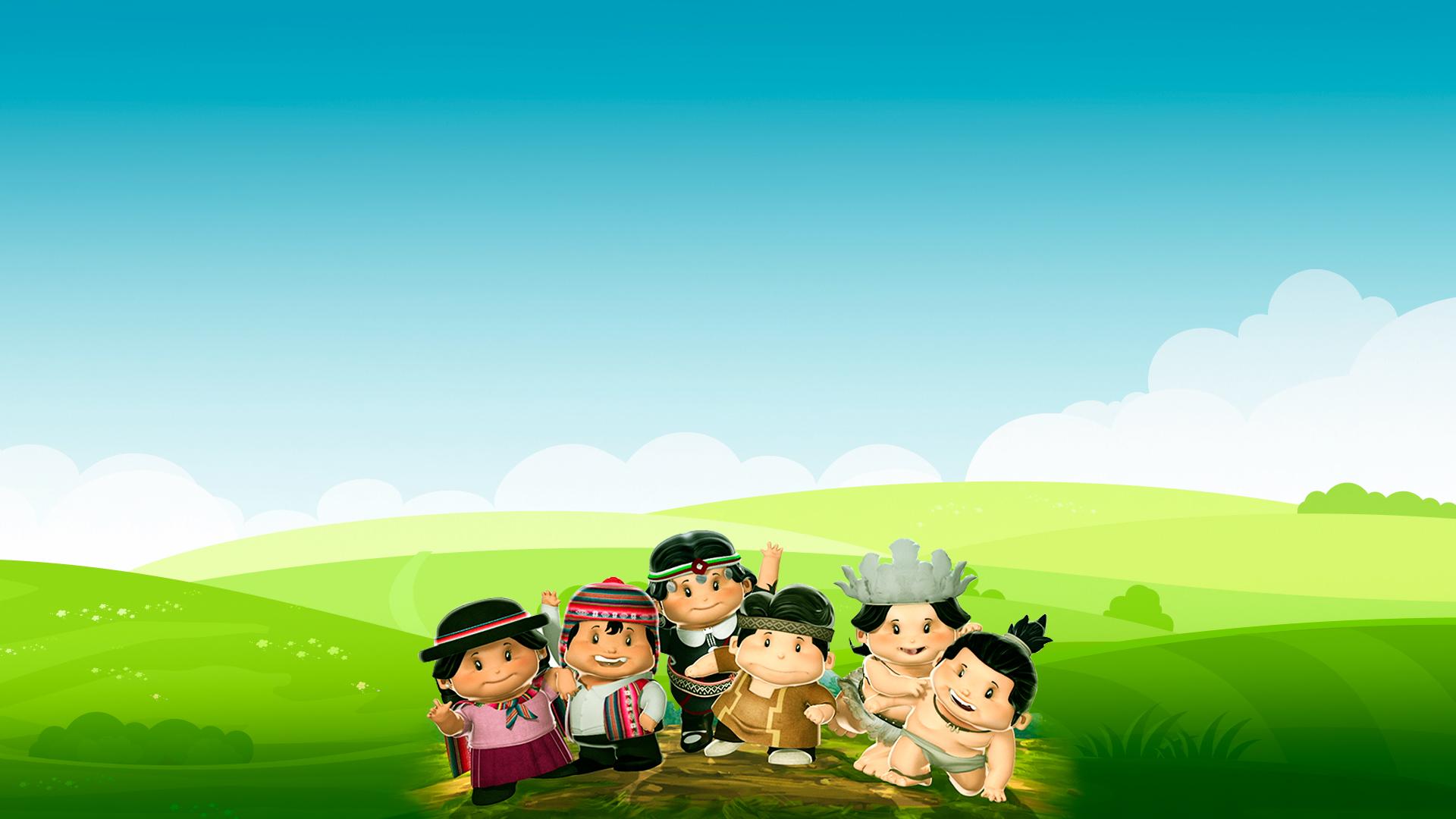 ¡Peukallal!
(Adios en Mapudungun)